STANDARDY DOSTĘPNOŚCI MIASTA POZNANIA:WYZWANIA I ROZWIĄZANIA
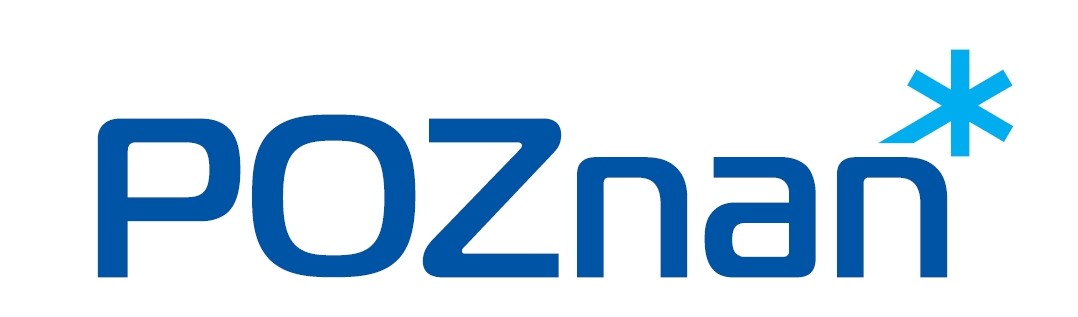 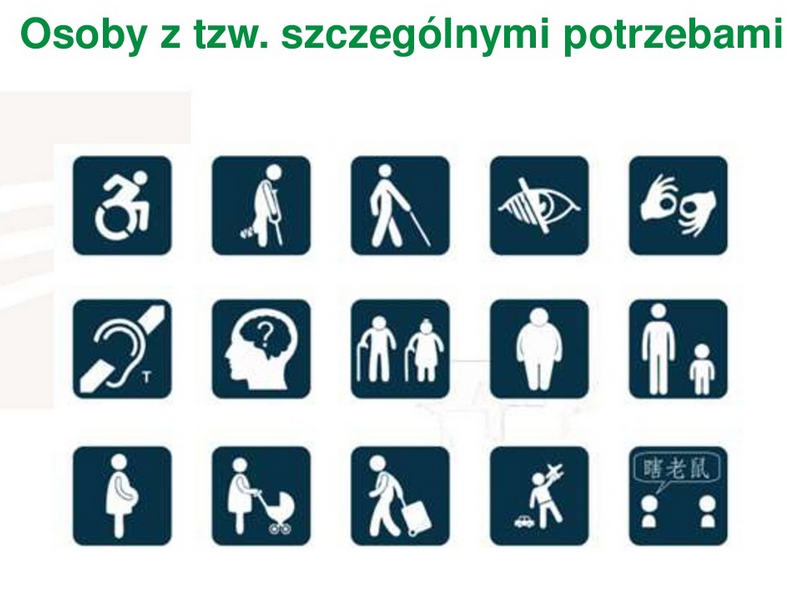 STANDARDY DOSTĘPNOŚCI MIASTA POZNANIA dla osób z niepełnosprawnościami 
https://www.poznan.pl/mim/hc/news/standardy-dostepnosci-dla-miasta-poznania,116431.html 

To wprowadzony zarządzeniem 817/2018/P Prezydenta Miasta Poznania z dnia 14 listopada 2018r., zbiór wytycznych, które powinny znaleźć zastosowanie zarówno w planowaniu, projektowaniu i realizowaniu nowych inwestycji, modernizacji oraz przebudowie przestrzeni i obiektów już istniejących, tak by były one dostępne na każdej płaszczyźnie: architektonicznej, komunikacyjnej i informacyjnej.

Standardy zostały opracowane na podstawie wytycznych zespołu roboczego, w oparciu o zasady uniwersalnego projektowania, które uwzględniają potrzeby różnych grup społecznych: osób z niepełnosprawnościami (w tym z niepełnosprawnością narządu ruchu czy niepełnosprawnościami sensoryczno-poznawczymi), osób starszych, osób przemieszczających się z dziećmi, ciężkim bagażem, czy rowerzystów.

Wdrożenie Standardów do praktyki inwestycyjnej to kolejny, bardzo ważny krok w procesie tworzenia miasta przyjaznego wszystkim jego mieszkańcom.
Podmiotem odpowiedzialnym za opracowanie Standardów dostępności jest Pełnomocnik Prezydenta Miasta ds. Osób z Niepełnosprawnościami pani Dorota Potejko.
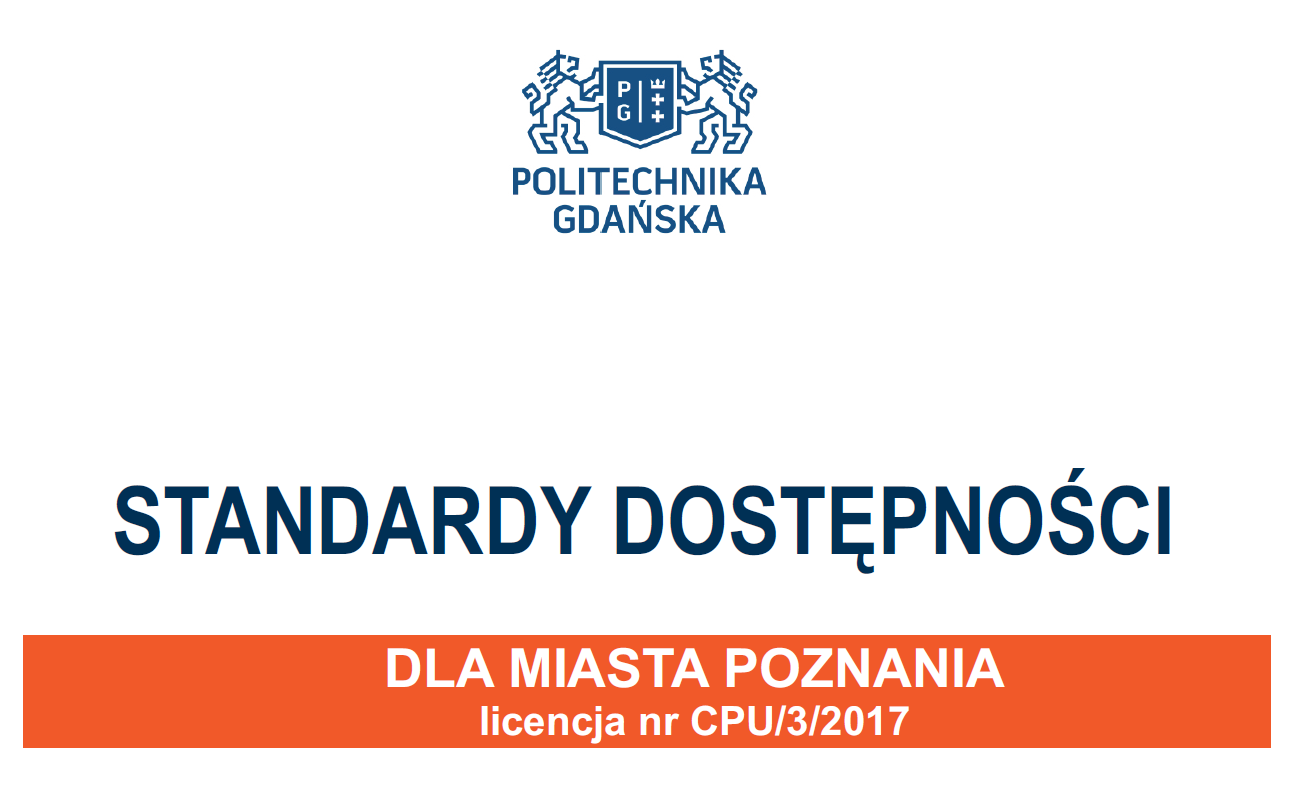 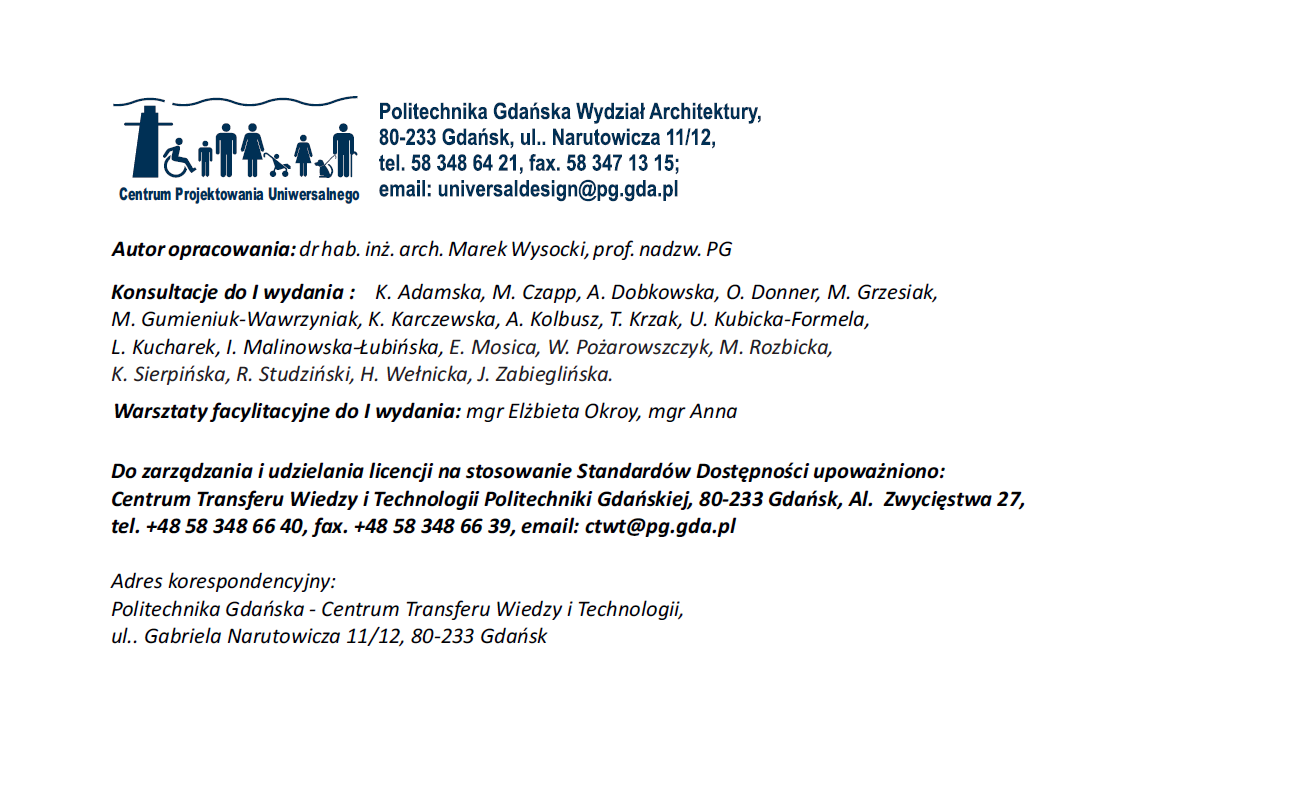 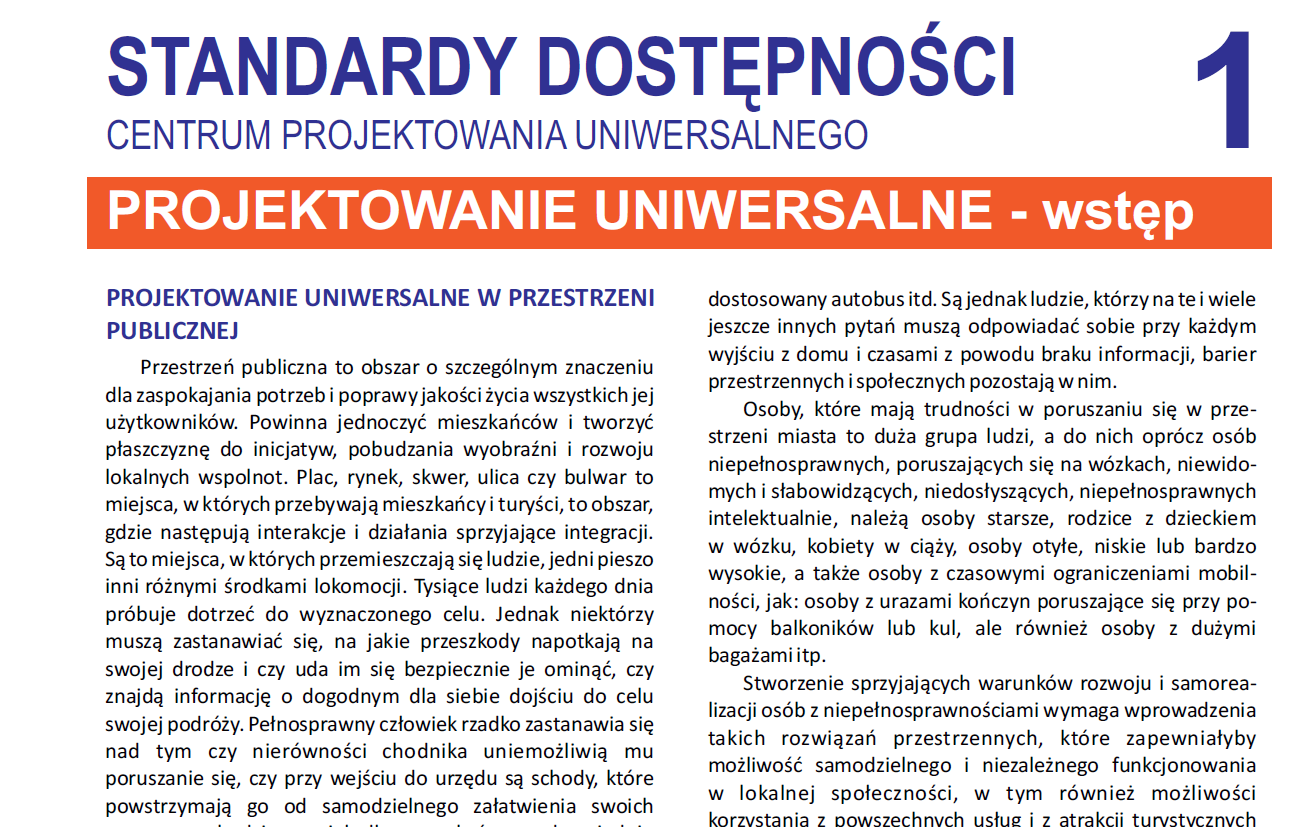 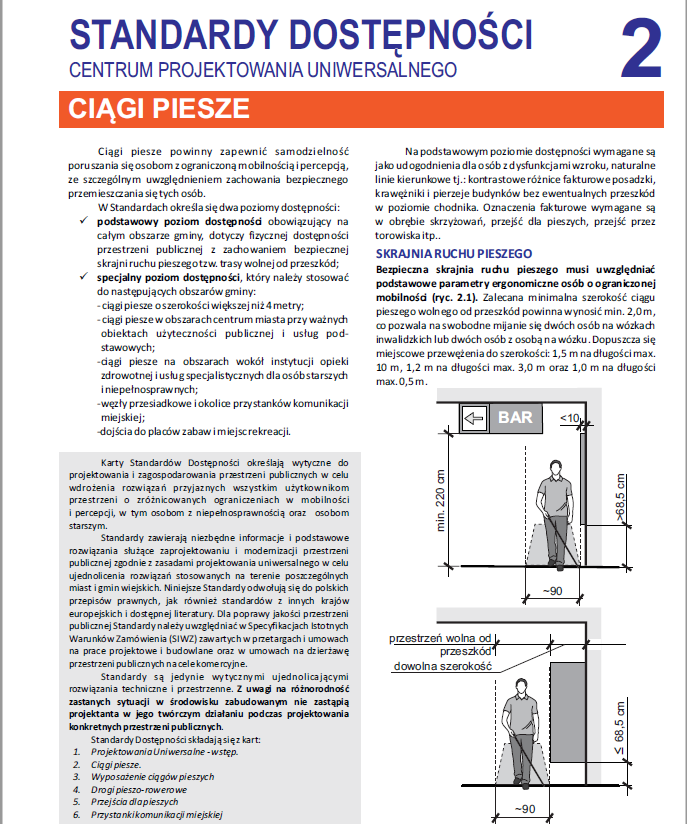 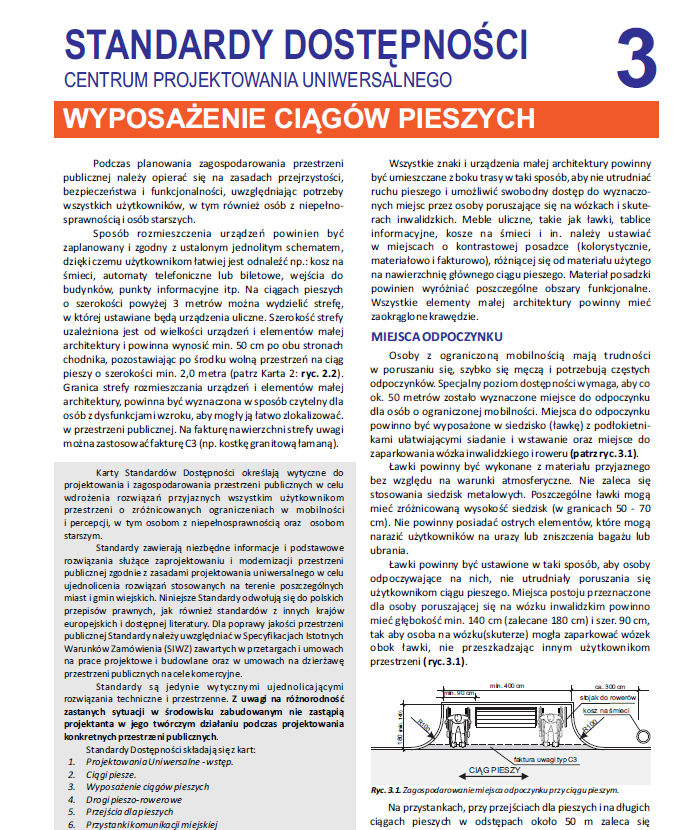 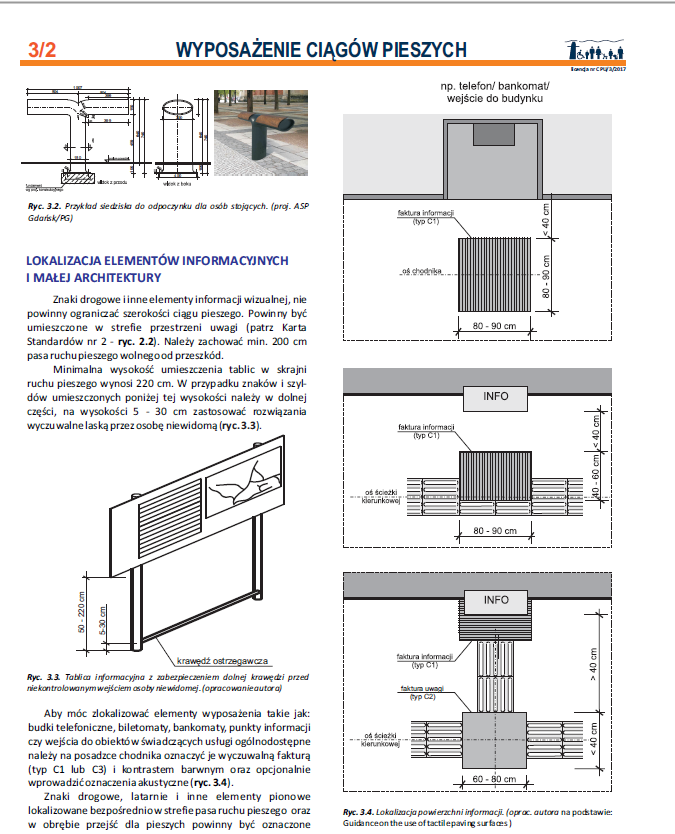 Kierunki działań i zadania Miasta Poznania na rzecz integracji społecznej i zawodowej osób z niepełnosprawnościami na lata 2021-2025
https://bip.poznan.pl/bip/uchwaly/xlii-739-viii-2021-z-dnia-2021-02-16,83667/ 
Uchwała Nr XLII/739/VIII/2021 Rady Miasta Poznania z dnia 16-02-2021 

Dokument adresowany jest do osób z niepełnosprawnościami mieszkających na terenie Miasta Poznania oraz ich rodzin i opiekunów. Planowane działania dotyczącą zarówno sfery integracji społecznej, jak i zawodowej, a więc obejmują działania mające na celu możliwie najszersze włączenie osób z niepełnosprawnościami do aktywnego uczestnictwa we wszystkich dziedzinach życia społecznego naszego miasta.

Kierunki działań:
- Rozwój i wzmacnianie potencjałów rozwojowych osób z niepełnosprawnościami umożliwiających im samodzielne pełnienie ról społecznych.
- Niwelowanie i likwidowanie barier na drodze do integracji społecznej.
- Pobudzanie i wspieranie różnorodnych form partycypacji i aktywności społecznej osób z niepełnosprawnościami.
- Integracja osób z niepełnosprawnościami na otwartym rynku pracy.
- Przeciwdziałanie dyskryminacji osób z niepełnosprawnościami oraz kształtowanie w społeczeństwie właściwych postaw i zachowań sprzyjających integracji.
Rozdział V. Polityka i działania Miasta Poznania na rzecz dostępności

1. Standardy Dostępności dla Miasta Poznania
2. Zarządzenie w sprawie dostosowywania imprez oraz konferencji do potrzeb osób
z niepełnosprawnościami 
3. Opiniowanie przez Miejską Społeczną Radę ds. Osób Niepełnosprawnych
projektów inwestycyjnych w przestrzeni miejskiej
4. Zespoły problemowe
5. Promocja projektowania uniwersalnego
6. Dostępność budynków i przestrzeni publicznych
7. Dostępność komunikacji
8. Sport i rekreacja 
9. Urząd Miasta
10. Dostępność informacji
Miejski Zespół ds. Dostępności.

Powołany zarządzeniem 54/2021/P Prezydenta Miasta Poznania z dnia 21 stycznia 2021r. Zespół tworzą przedstawiciele Wydziałów i Biur oraz Miejskiej Rady Seniorów, Miejskiej Społecznej rady ds. Osób Niepełnosprawnych oraz Miejskiej Komisji Dialogu Obywatelskiego przy Pełnomocniku Prezydenta Miasta Poznania ds. Osób z Niepełnosprawnościami. 
Zadania zespołu to:
- koordynacja realizacji zdań wynikających z ustawy z dnia 19 lipca 2019 r. o zapewnianiu dostępności osobom ze szczególnymi potrzebami oraz ustawy z dnia 4 kwietnia 2019 r. o dostępności cyfrowej stron internetowych i aplikacji mobilnych podmiotów publicznych, w szczególności:
- wspieranie osób ze szczególnymi potrzebami w dostępie do świadczonych usług,
- przygotowanie i wdrożenie planu działania na rzecz poprawy zapewnienia dostępności osobom ze szczególnymi potrzebami,
- monitorowanie działalności podmiotów w zakresie zapewnienia dostępności;
- monitorowanie i koordynacja wdrożenia planów działań na rzecz poprawy dostępności osobom ze szczególnymi potrzebami;
- koordynowanie działań związanych z audytem dostępności w odpowiednich obszarach zainteresowania;
- wsparcie informacyjno szkoleniowe dla wydziałów i miejskich jednostek organizacyjnych.

Przewodniczącą Zespołu jest Pełnomocniczka Prezydenta Miasta Poznania ds. Osób z Niepełnosprawnościami p. Dorota Potejko.
DOSTĘPNOŚĆ W URZĘDZIE MIASTA POZNANIA
We wszystkich budynkach Urzędu Miasta Poznania i punktach obsługi klientów stosowane są
rozwiązania zapewniające dostępność.
 
Główna sala Urzędu wyposażona jest w pętle indukcyjną a recepcja posiada obniżoną ladę. 

W budynku głównym zamontowano system Totupoint. System składa się ze specjalnych czujników (około 40 we wszystkich lokalizacjach). Rozmieszczono je w miejscach, w których porusza się najwięcej klientów Urzędu: przy wejściach, windach, reprezentacyjnych salach i przy części toalet. Czujniki powiązane są z aplikacją na smartfon. Posiadacz aplikacji, zbliżając się do miejsca, w którym zamontowano znacznik, jest informowany o swoim położeniu poprzez komunikat głosowy. W ten sposób czujniki mogą dać znać o położeniu konkretnego pomieszczenia, ostrzegać przed niebezpiecznym miejscem czy powiadamiać o nowych lub tymczasowych przeszkodach.

Chcąc zaspokoić oczekiwania i potrzeby środowiska osób z niepełnosprawnością oraz dążąc
do tego, aby pomoc była skuteczna, właściwa i rzetelna, w Urzędzie Miasta Poznania niedawno wdrożono obsługę osób głuchych z wykorzystaniem tłumacza on-line. 
Od lat zatrudniony jest też tłumacz przysięgły języka migowego. Jego zadaniem jest udzielanie pomocy osobom głuchoniemym w zdobywaniu informacji, załatwianiu spraw urzędowych oraz wypełnianiu różnego rodzaju wniosków.
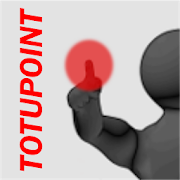 System TOTUPOINT to system wspomagający orientację przestrzenną oraz zwiększający poziom bezpieczeństwa osób z niepełnosprawnością narządu wzroku.
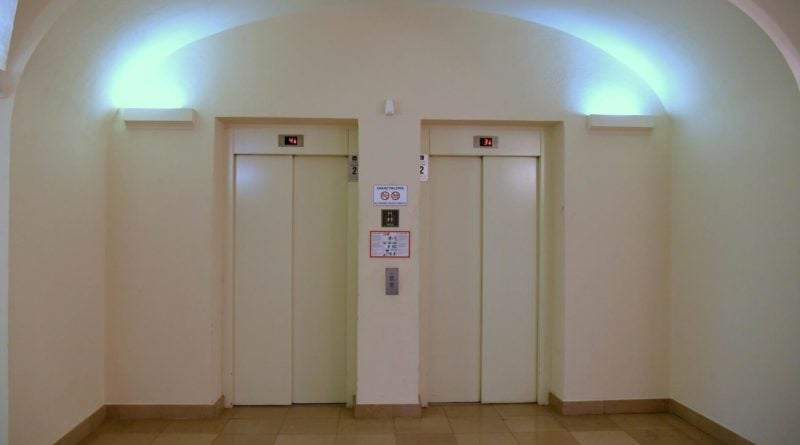 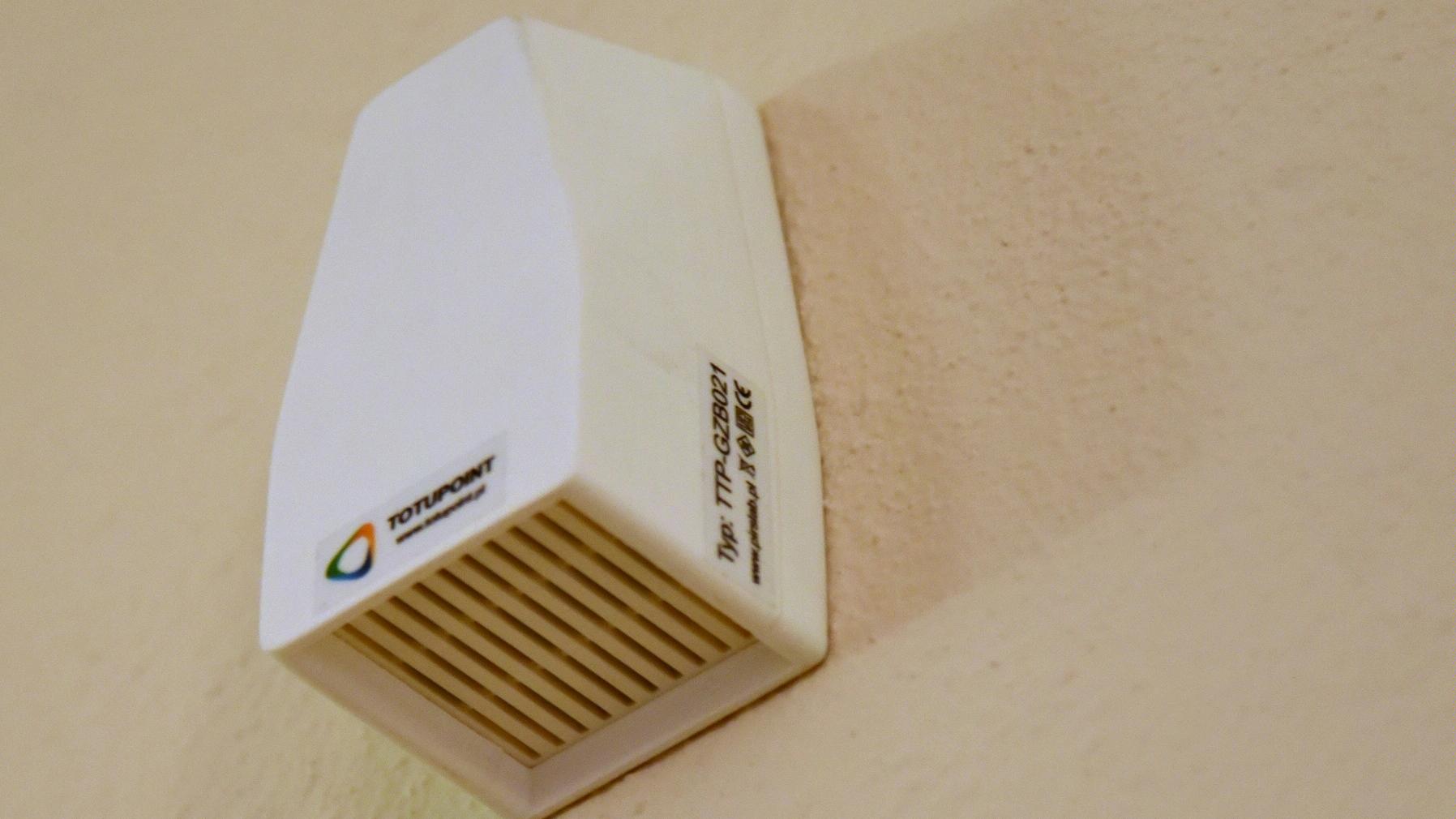 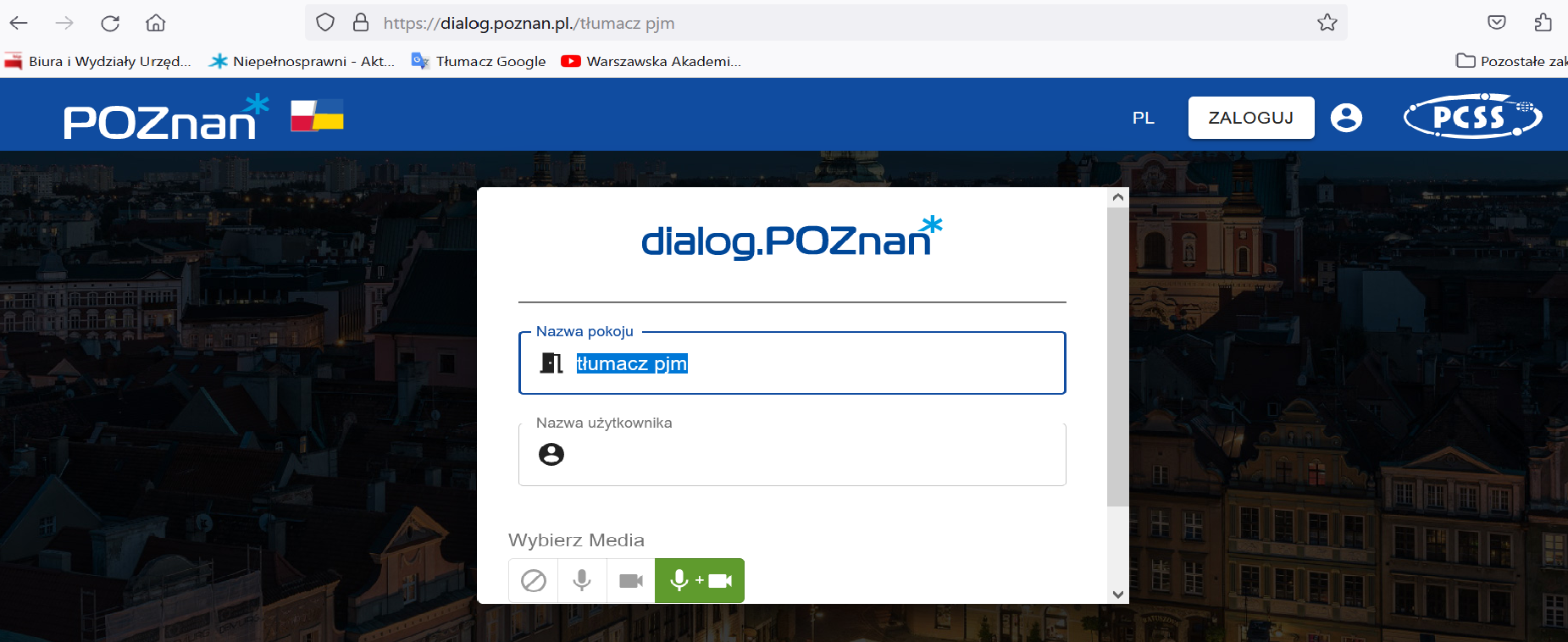 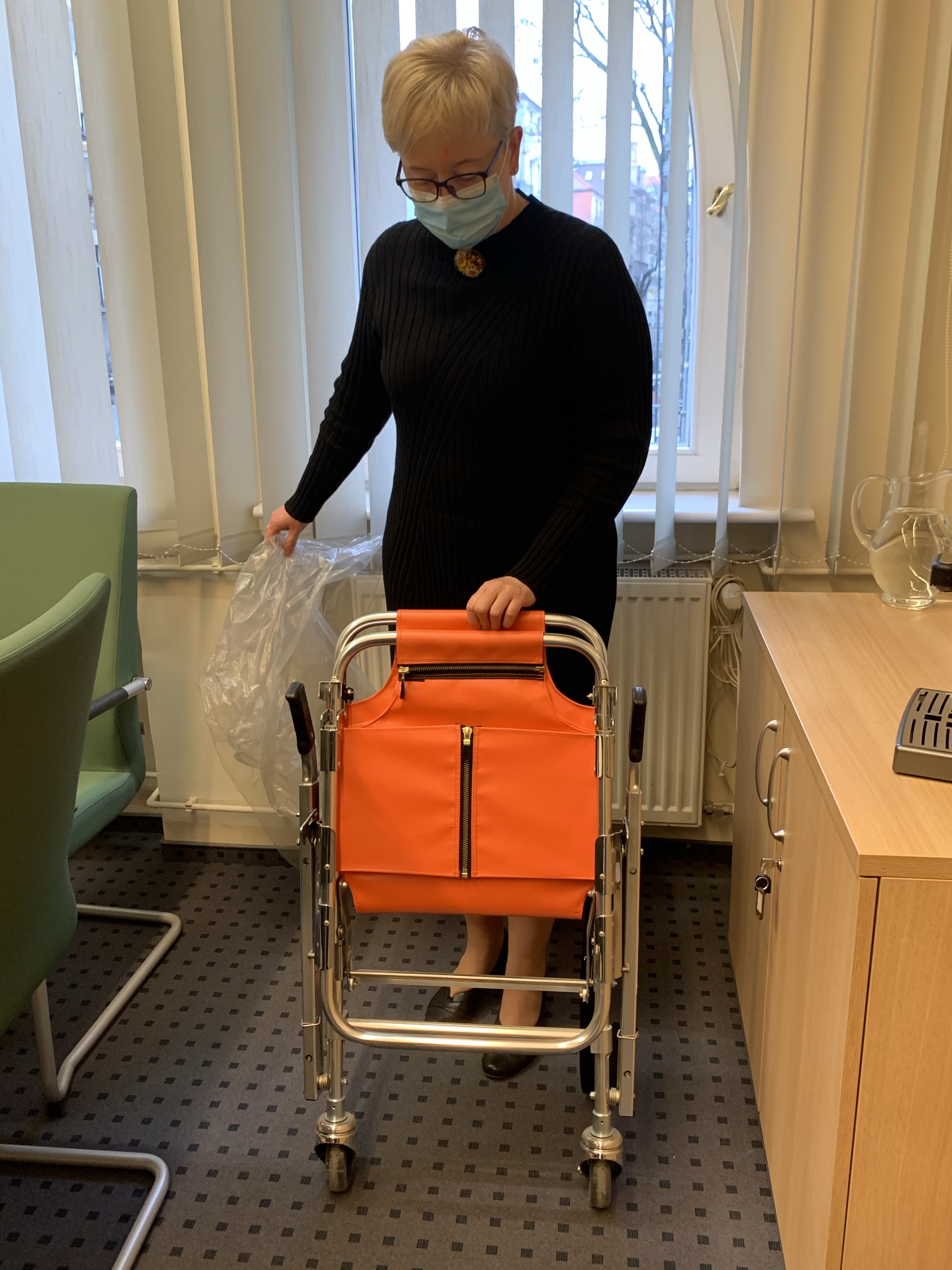 KRZESŁO EWAKUACYJNE
URZĄD MIASTA POZNANIA SZKOLENIA Z DOSTĘPNOŚCI – 
EWAKUACJA OzN
SAVOIR VIVRE WOBEC OzN
PIES PRZEWODNIK W URZĘDZIE
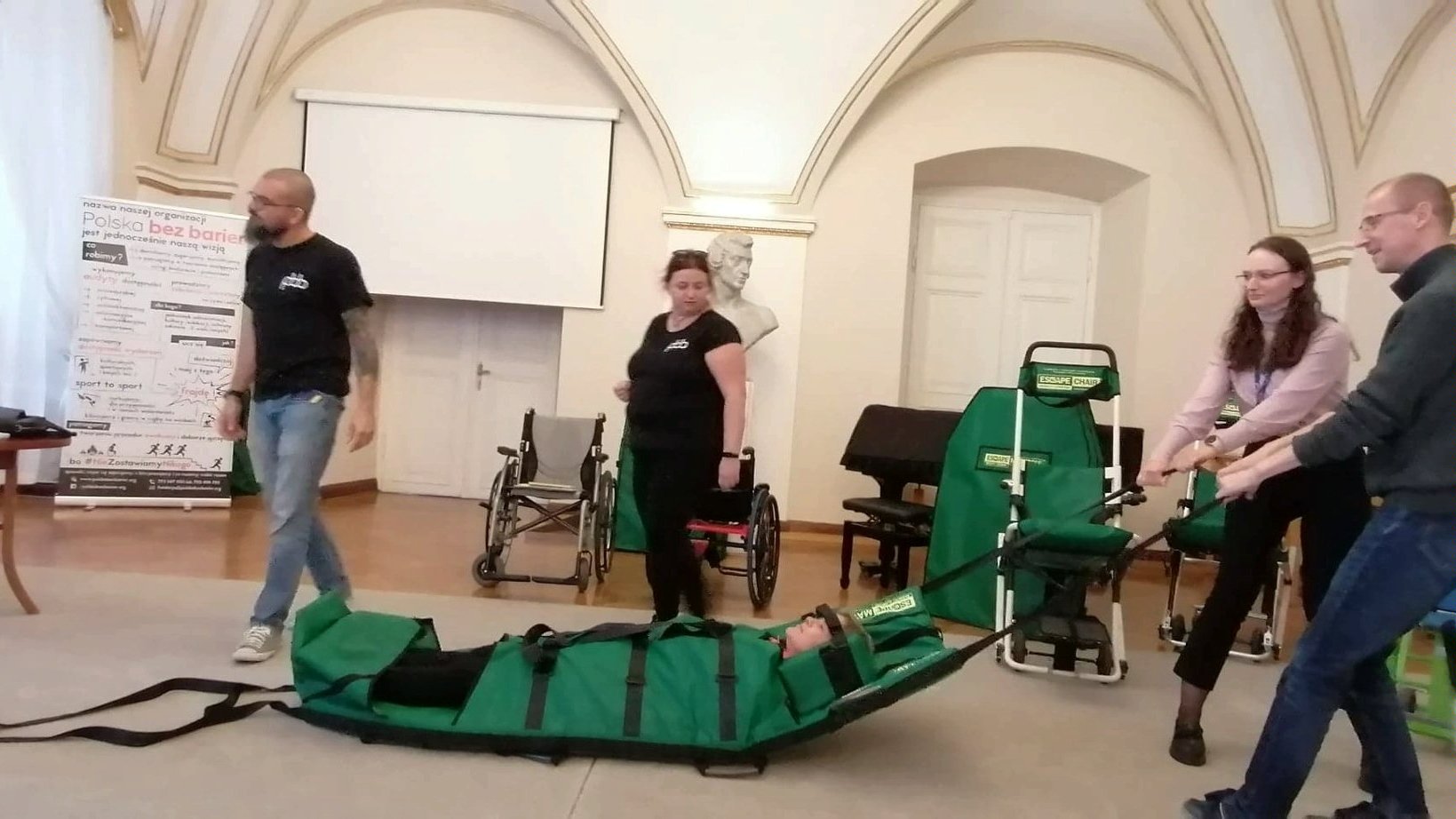 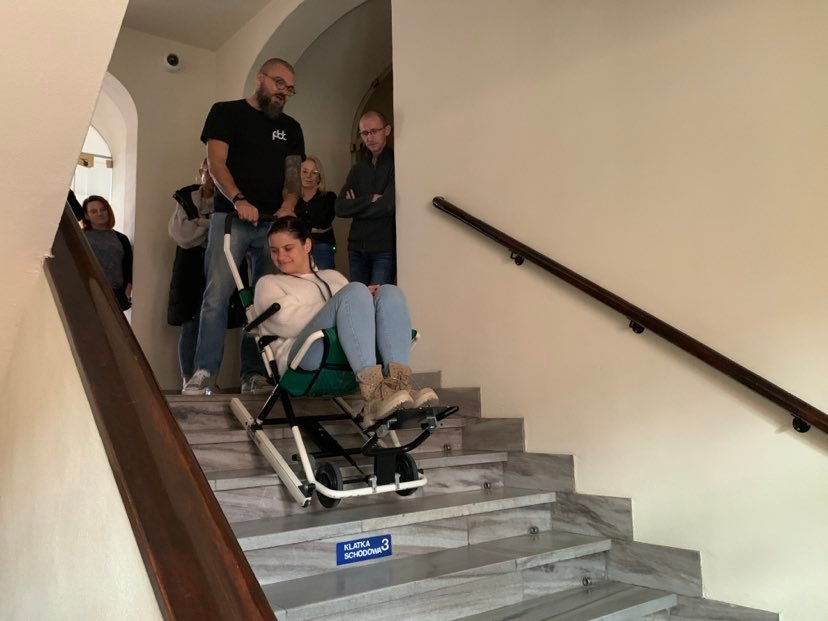 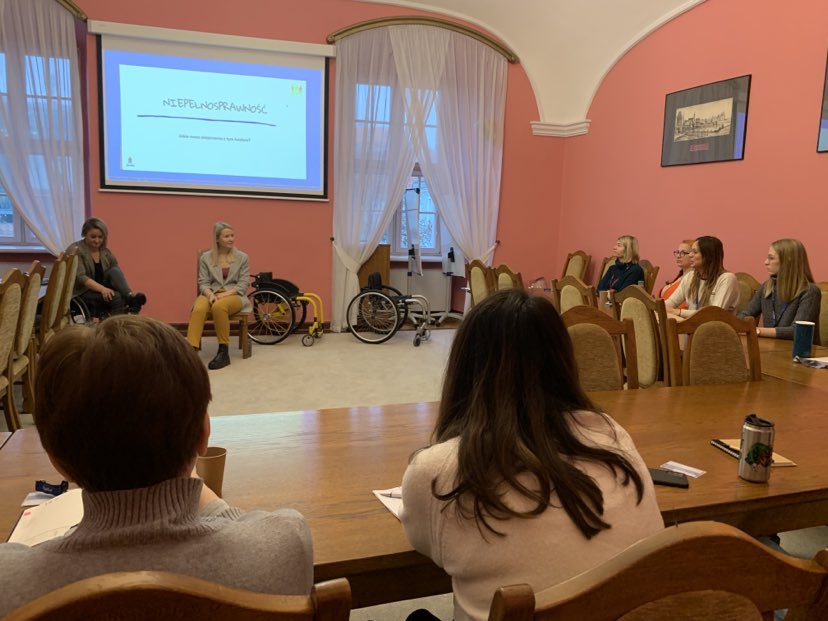 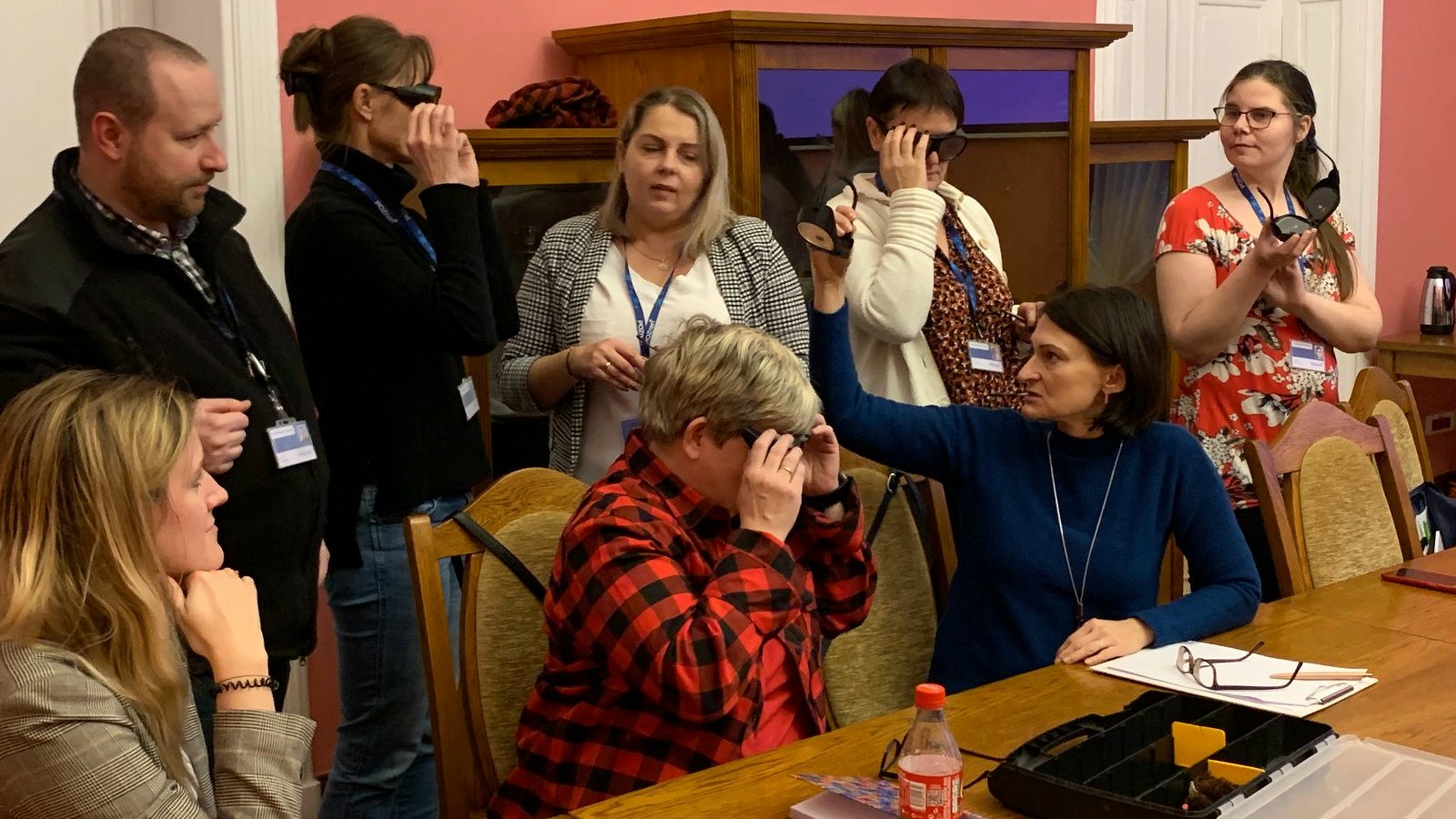 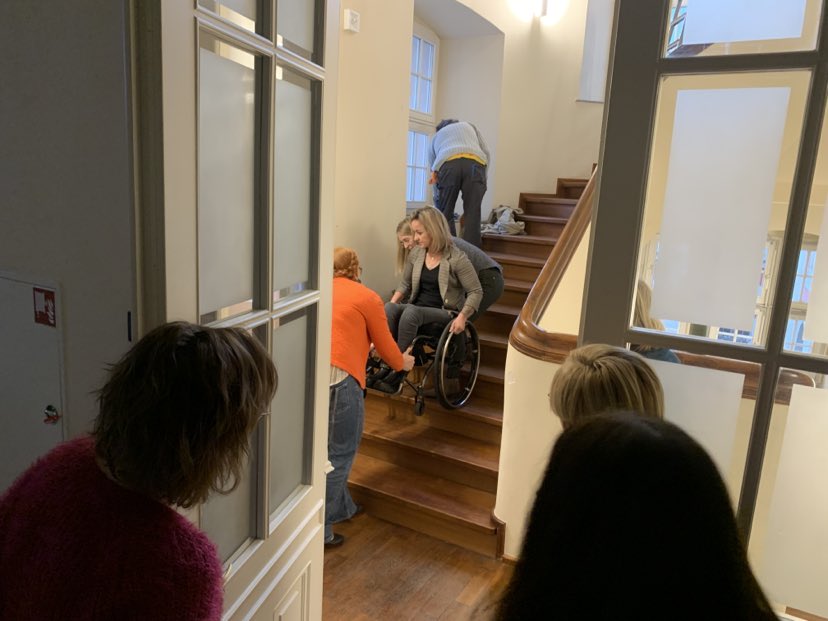 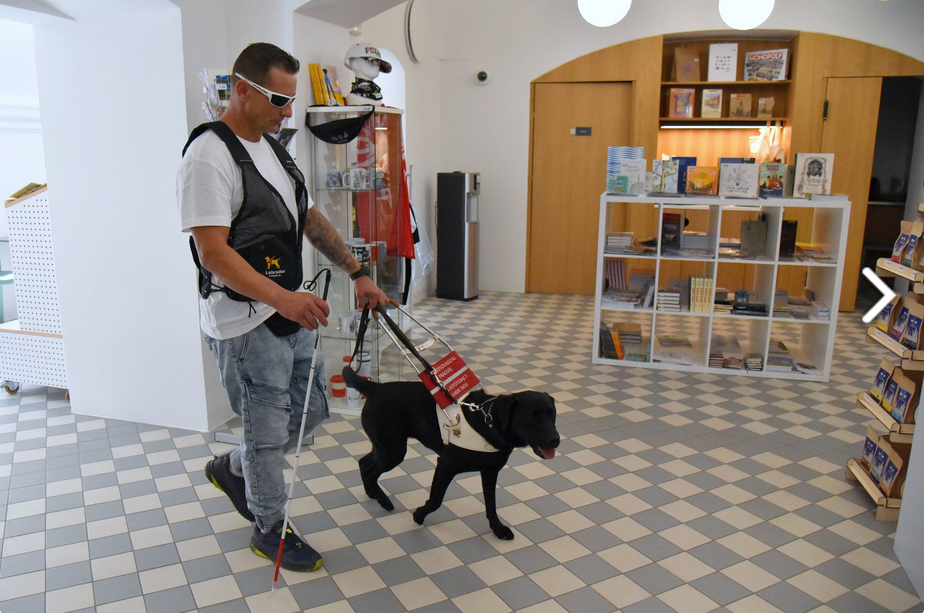 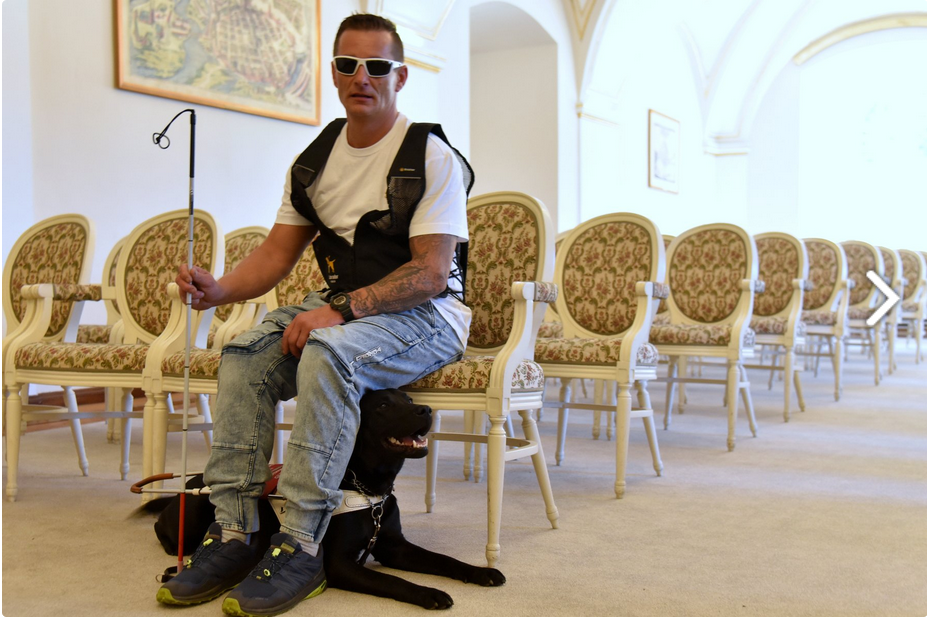 PRZESTRZEŃ PUBLICZNA MIASTA
Chodniki w miejscach publicznych, które nie posiadają umownych części płyt chodnikowych, stanowią duże zagrożenie dla niewidomych i niedowidzących. Takie osoby mają utrudnione zadanie w poruszaniu się i muszą pozostać bardzo czujni.

Płyta z rowkami wskazuje kierunek, w którym dana osoba się porusza. Osoba niewidoma potrzebuje jakiejkolwiek formy przewodnika, a laska umieszczona między szczelinami pomaga określić ruch oraz ułatwia decyzję zmiany kierunku. Te płyty nazywane są płytami prowadzącymi.
Płyty ostrzegawcze, czyli te z krągłymi oznaczeniami, służą do wyznaczenia granicy, gdzie dana osoba powinna zachować ostrożność. Często znajdują się przy brzegach chodników, schodów, peronów i przy stopniach w komunikacji miejskiej. Są łatwe do wyczucia pod butami i chronią przed wypadkami.
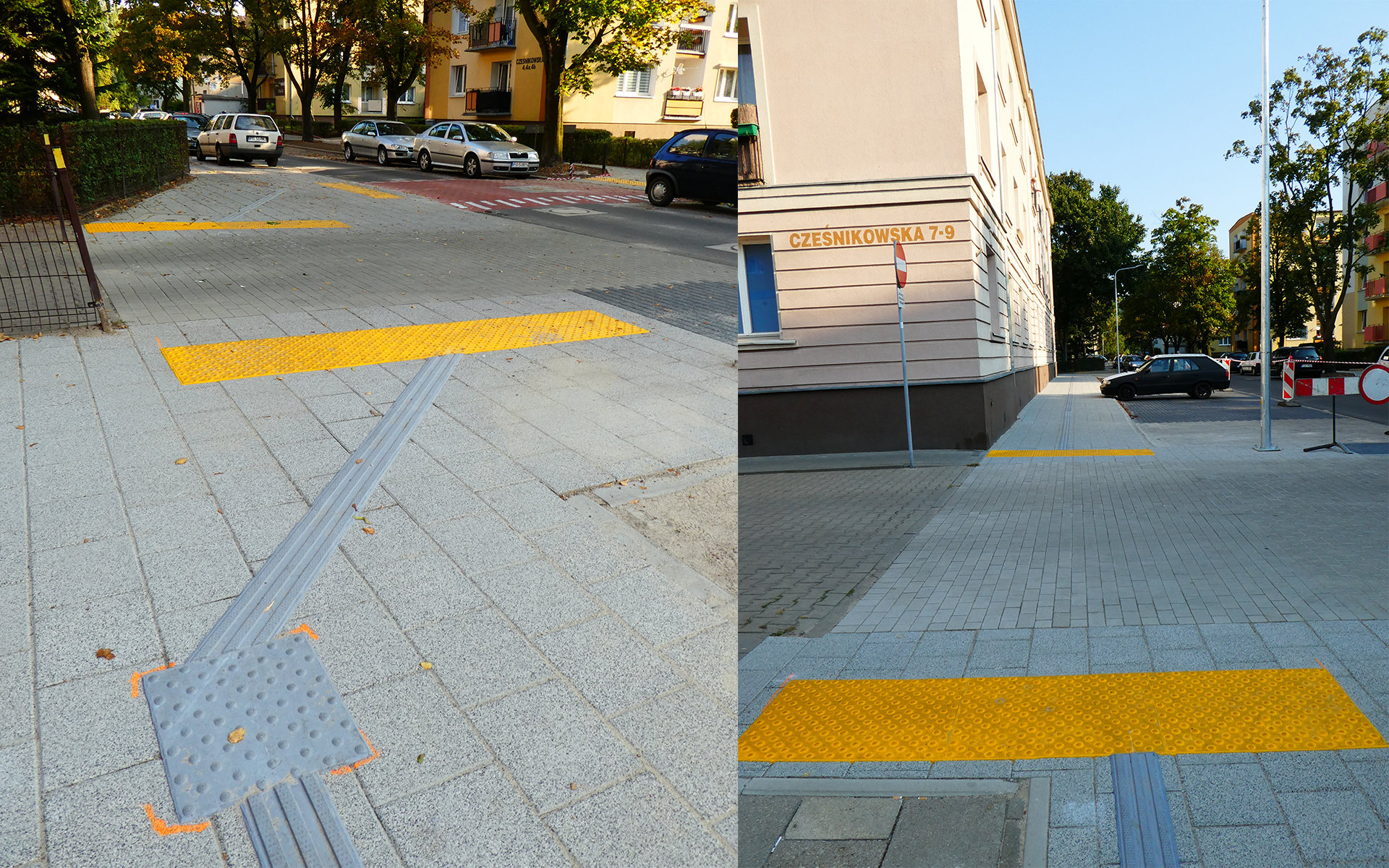 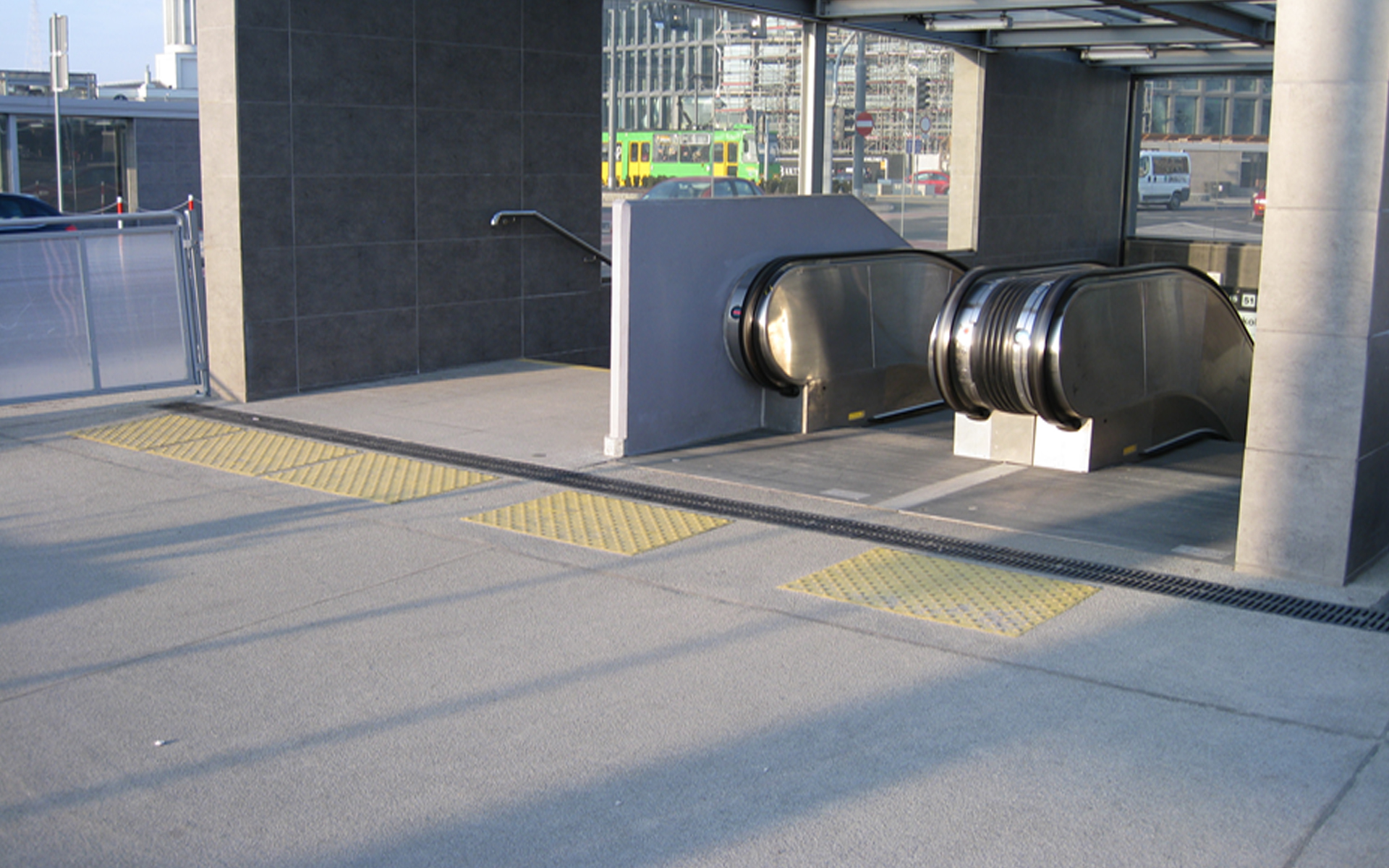 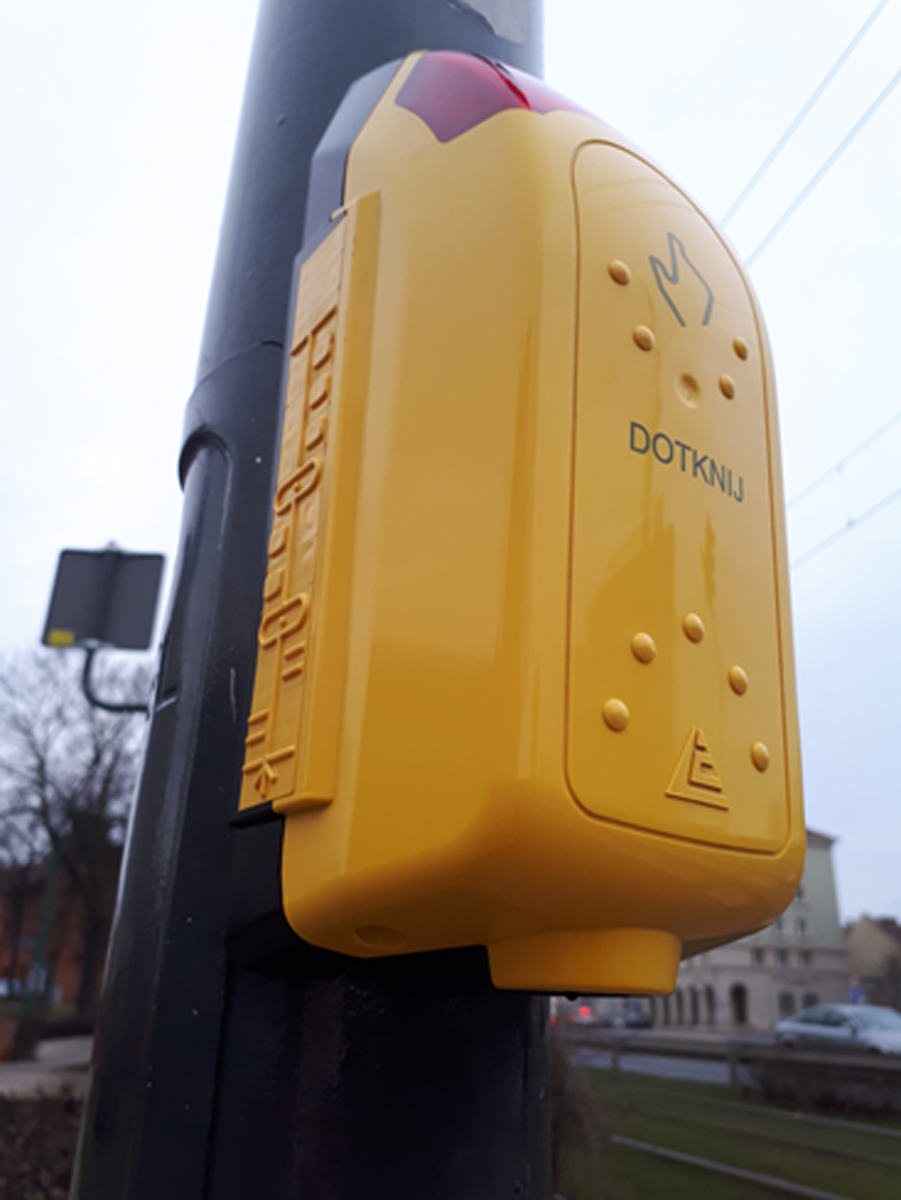 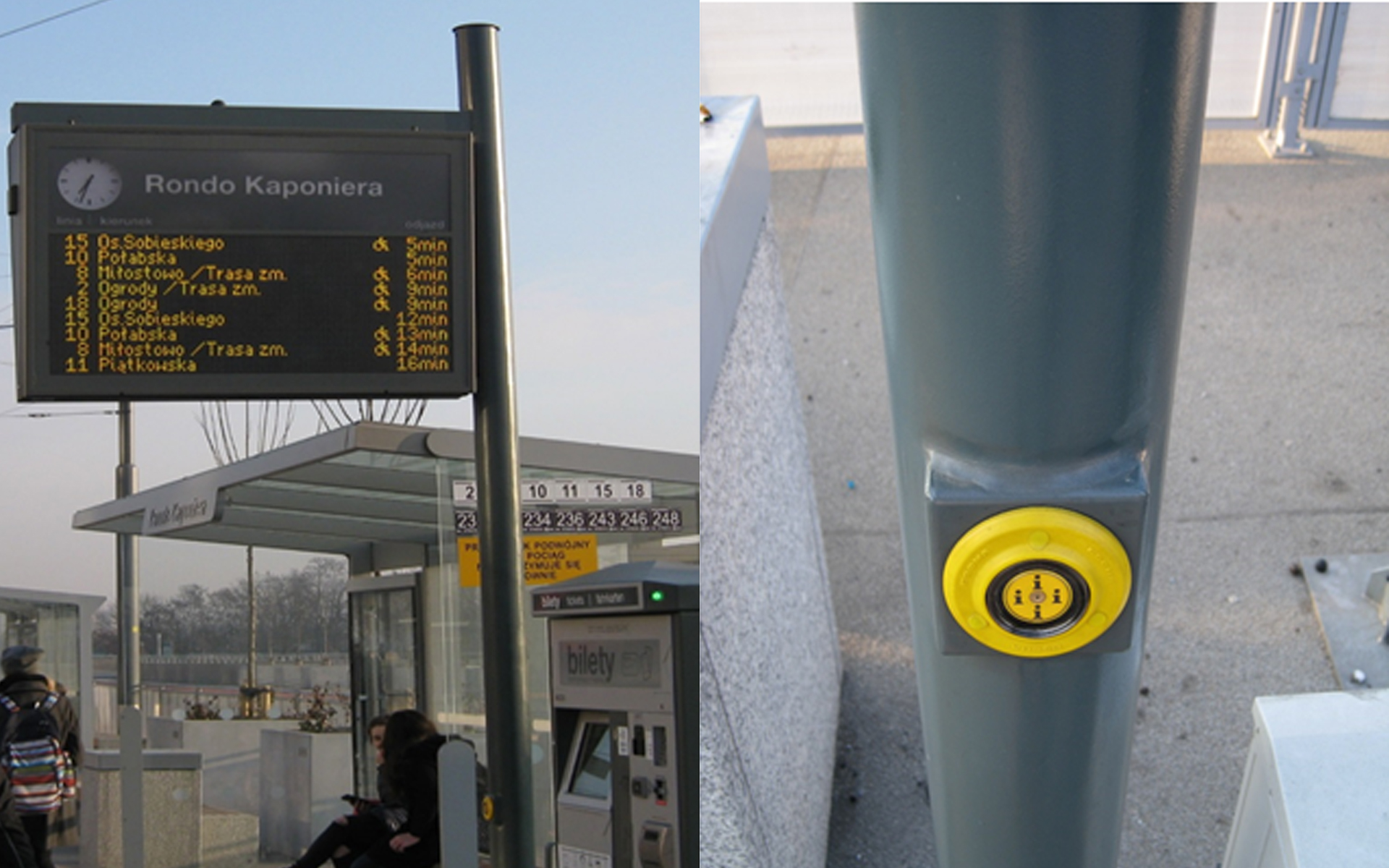 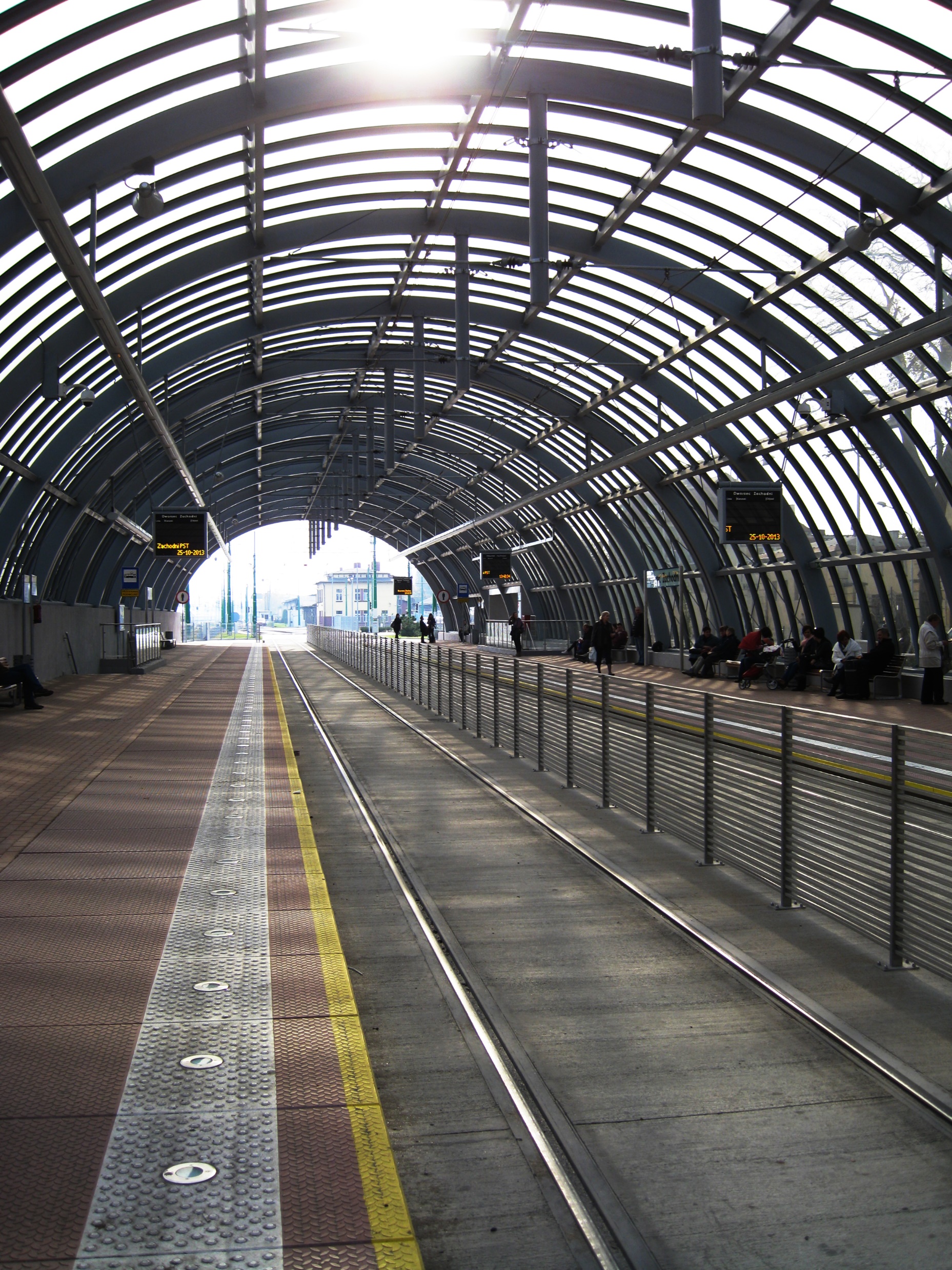 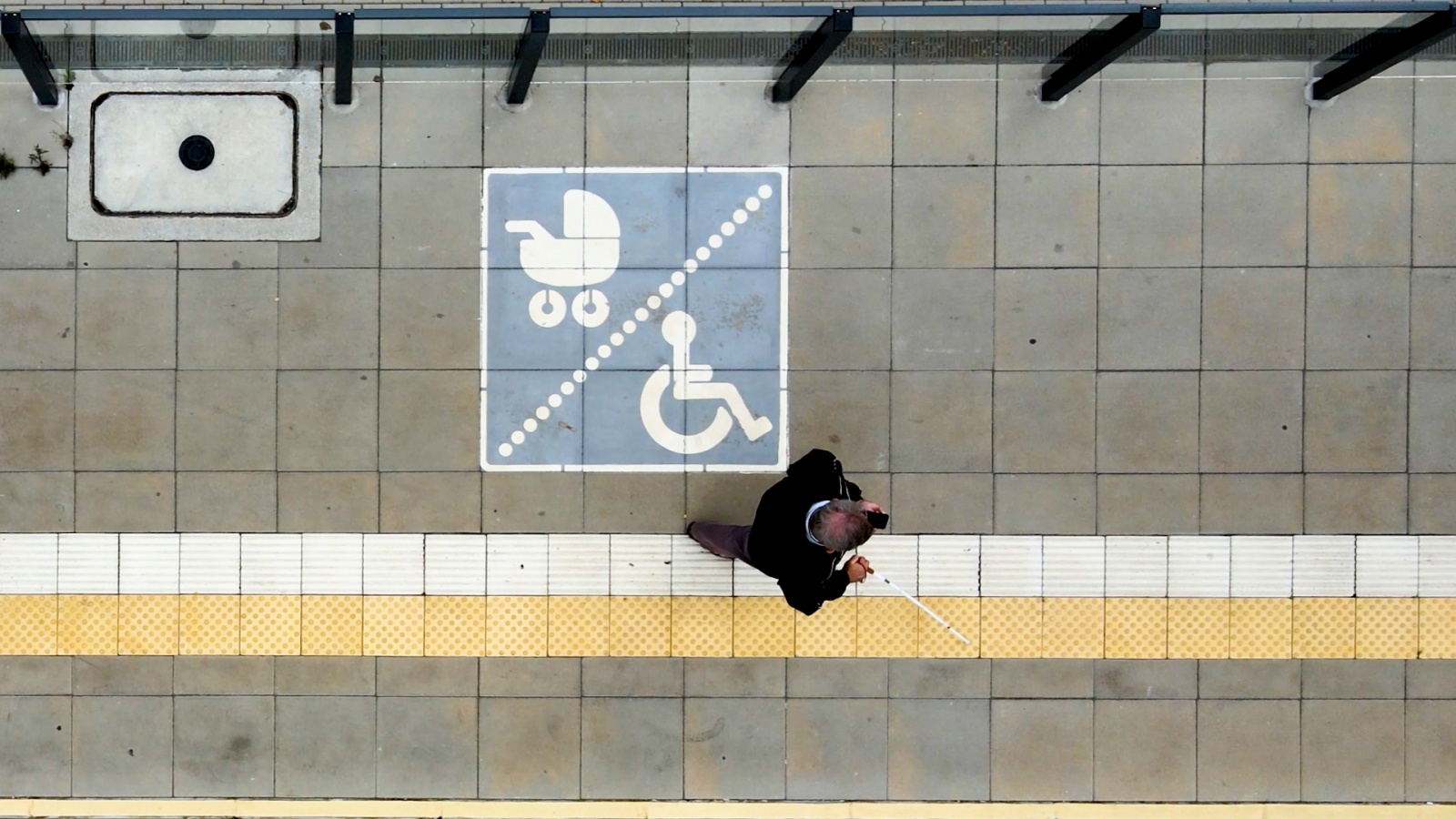 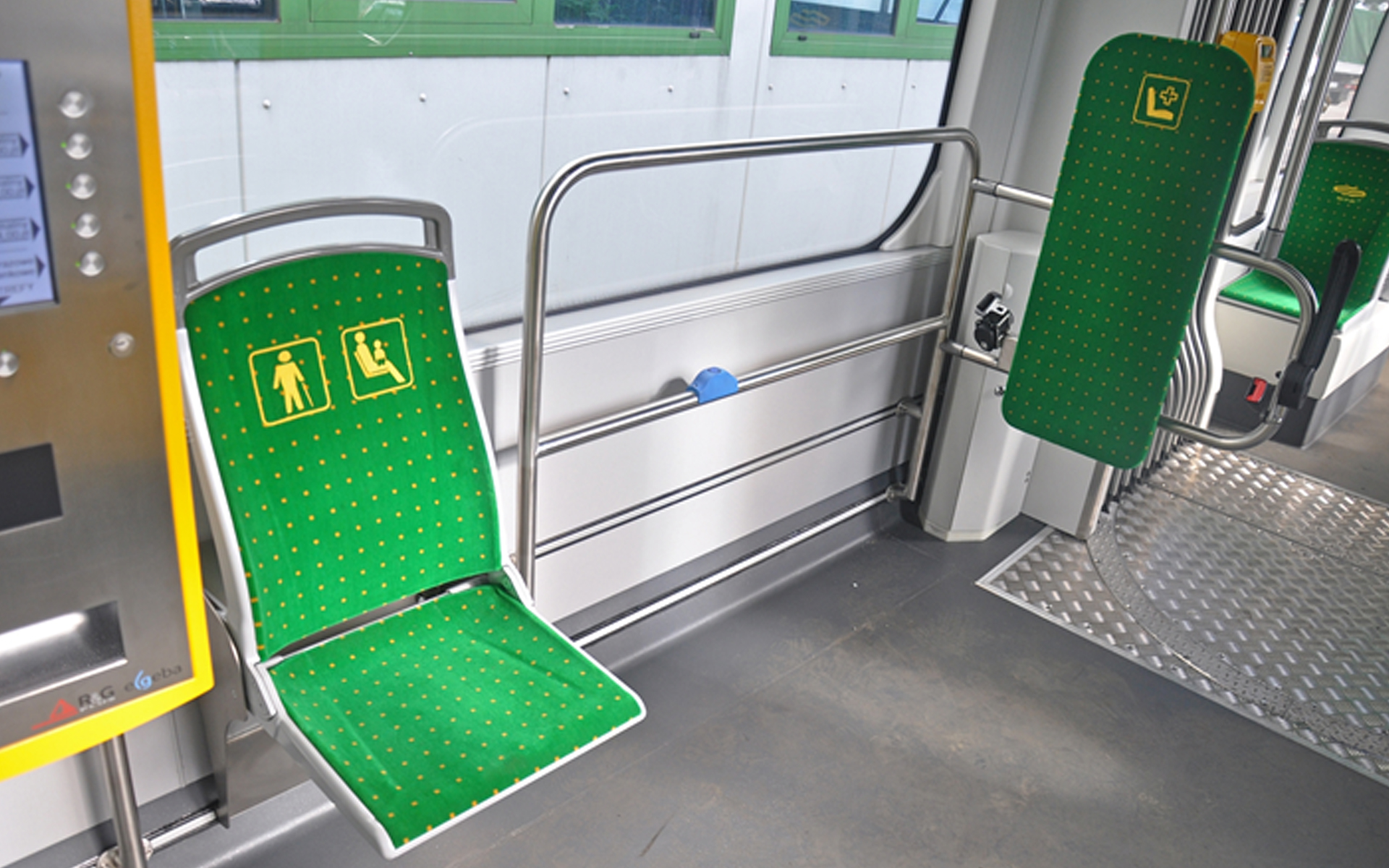 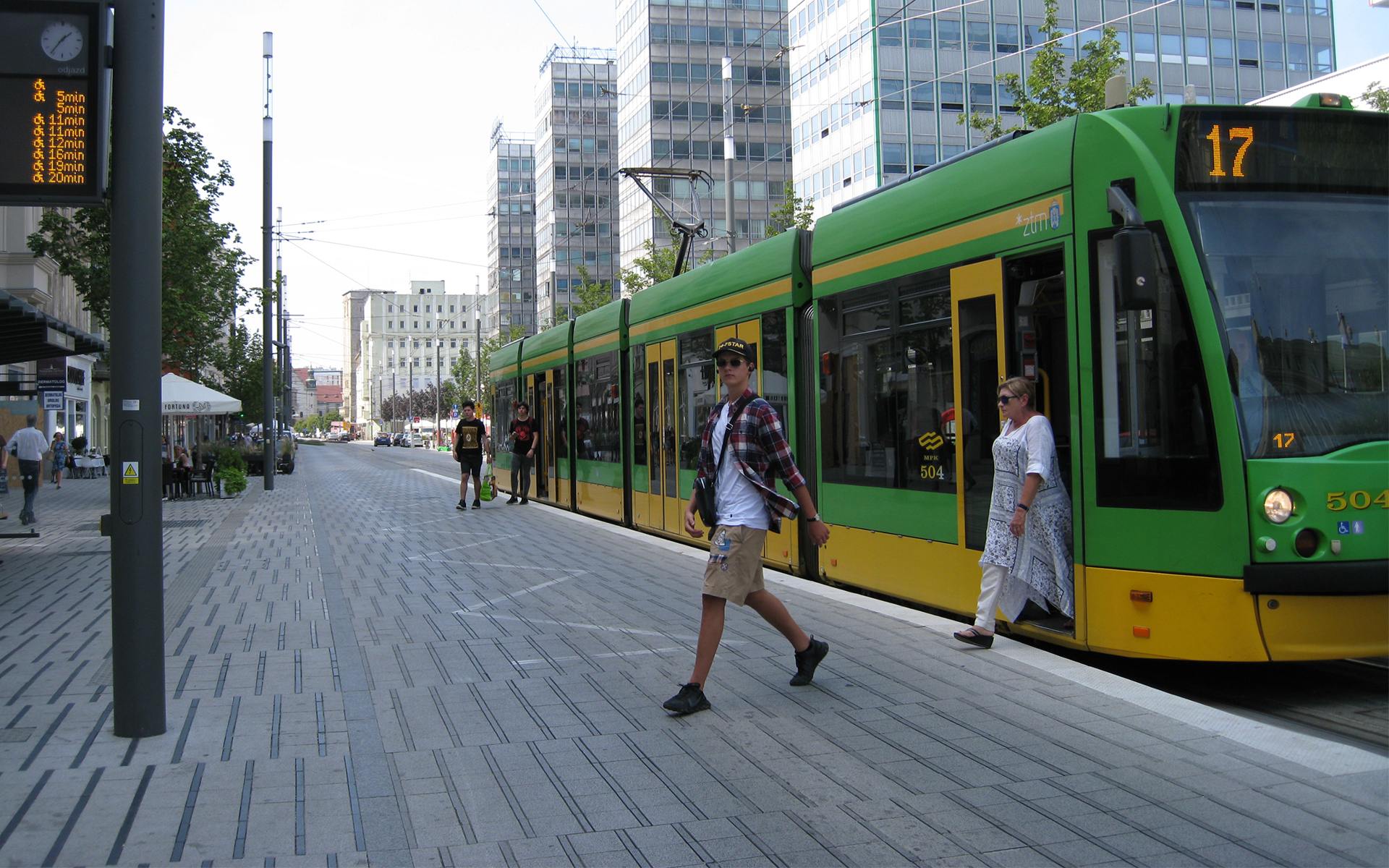 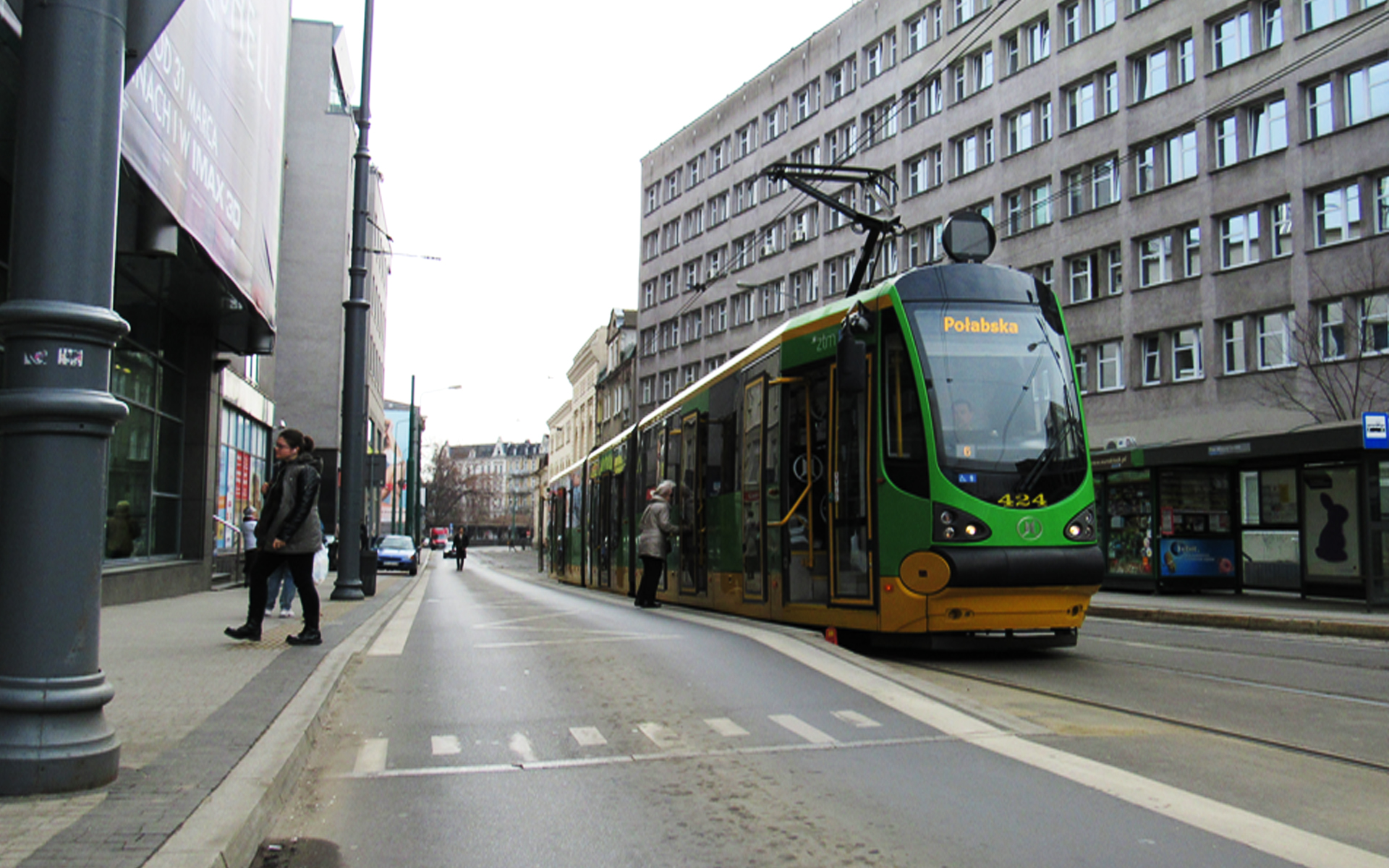 DOSTĘPNA PRZESTRZEŃ  
PROJEKTOWANIE UNIWERSALNE
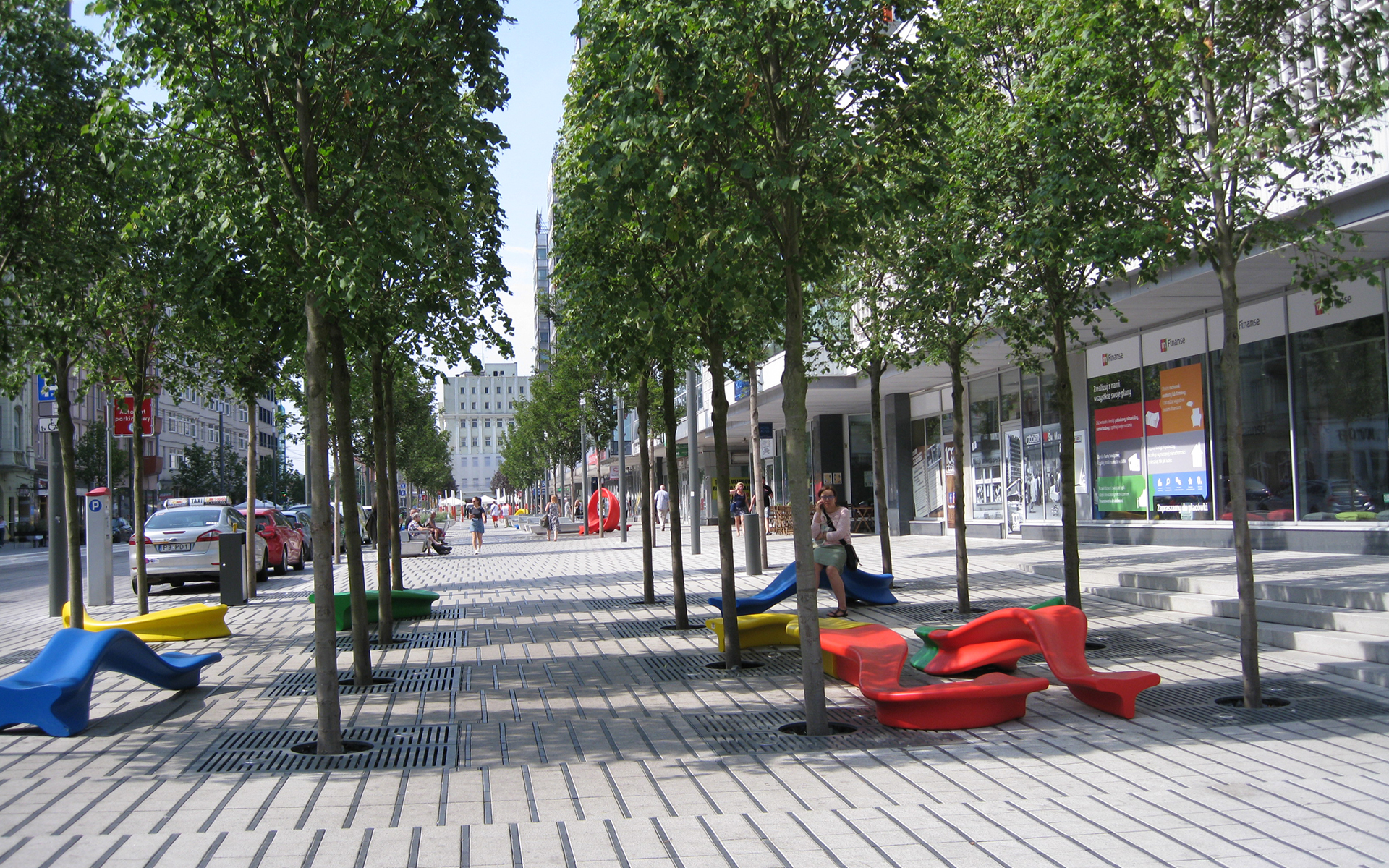 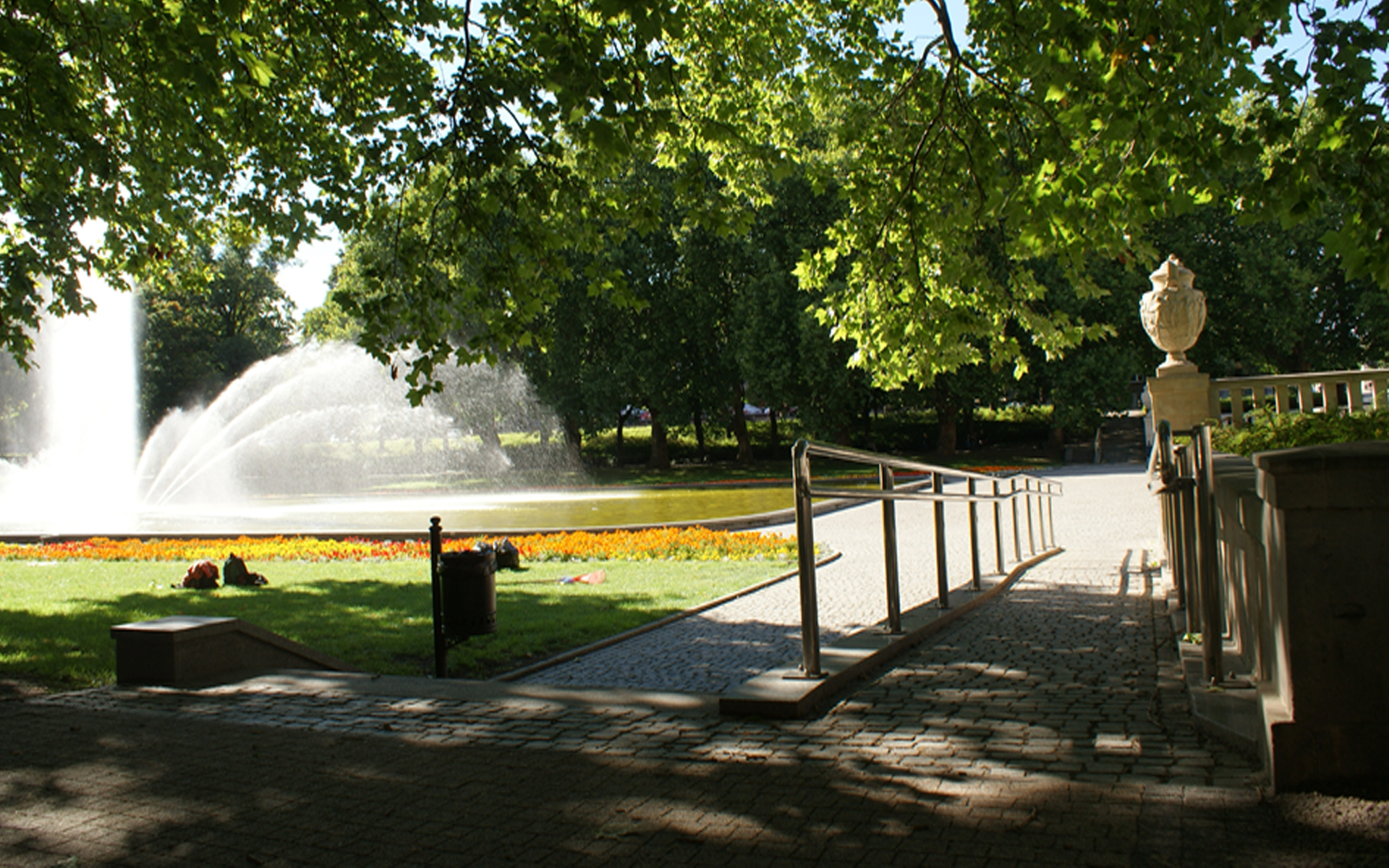 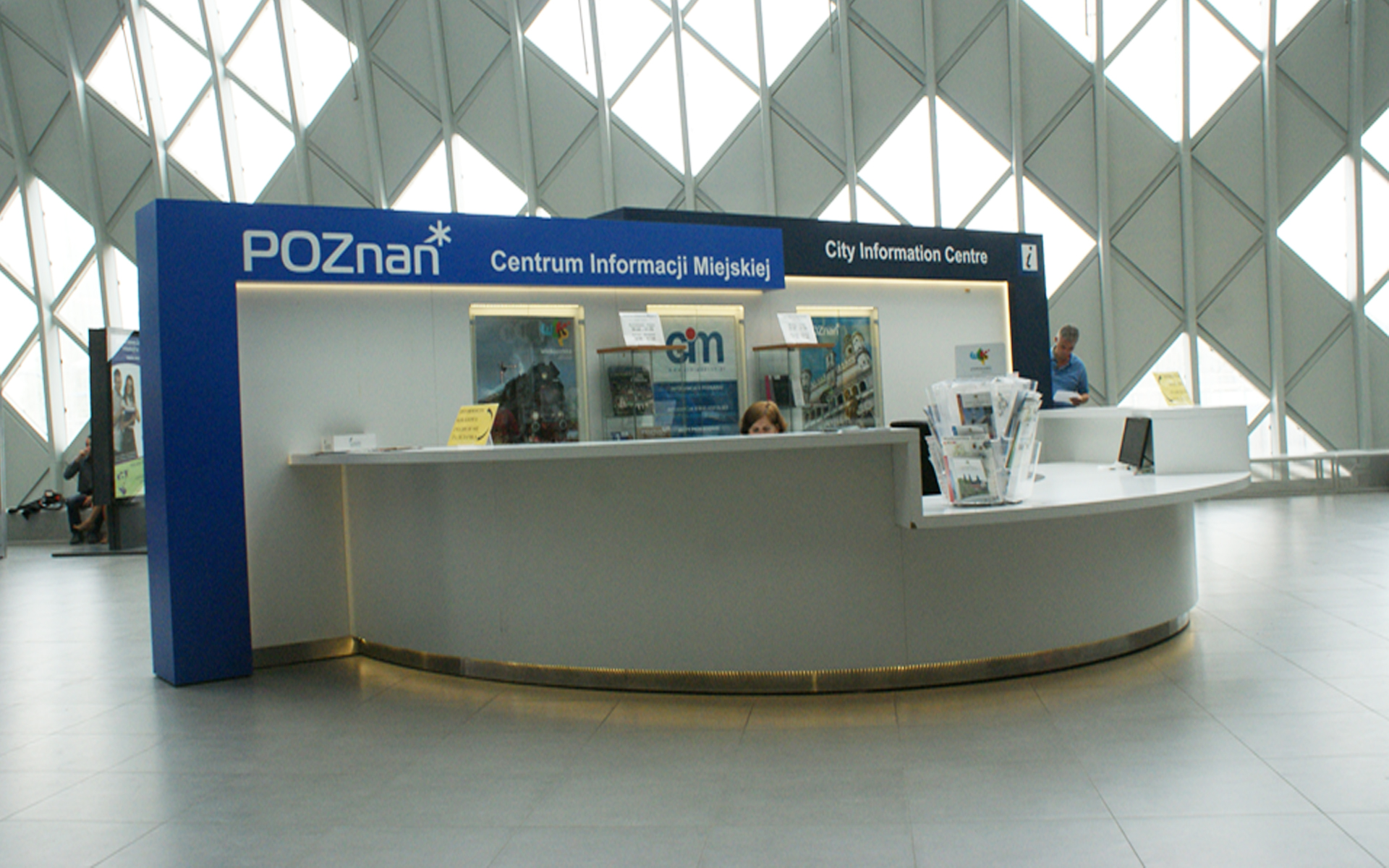 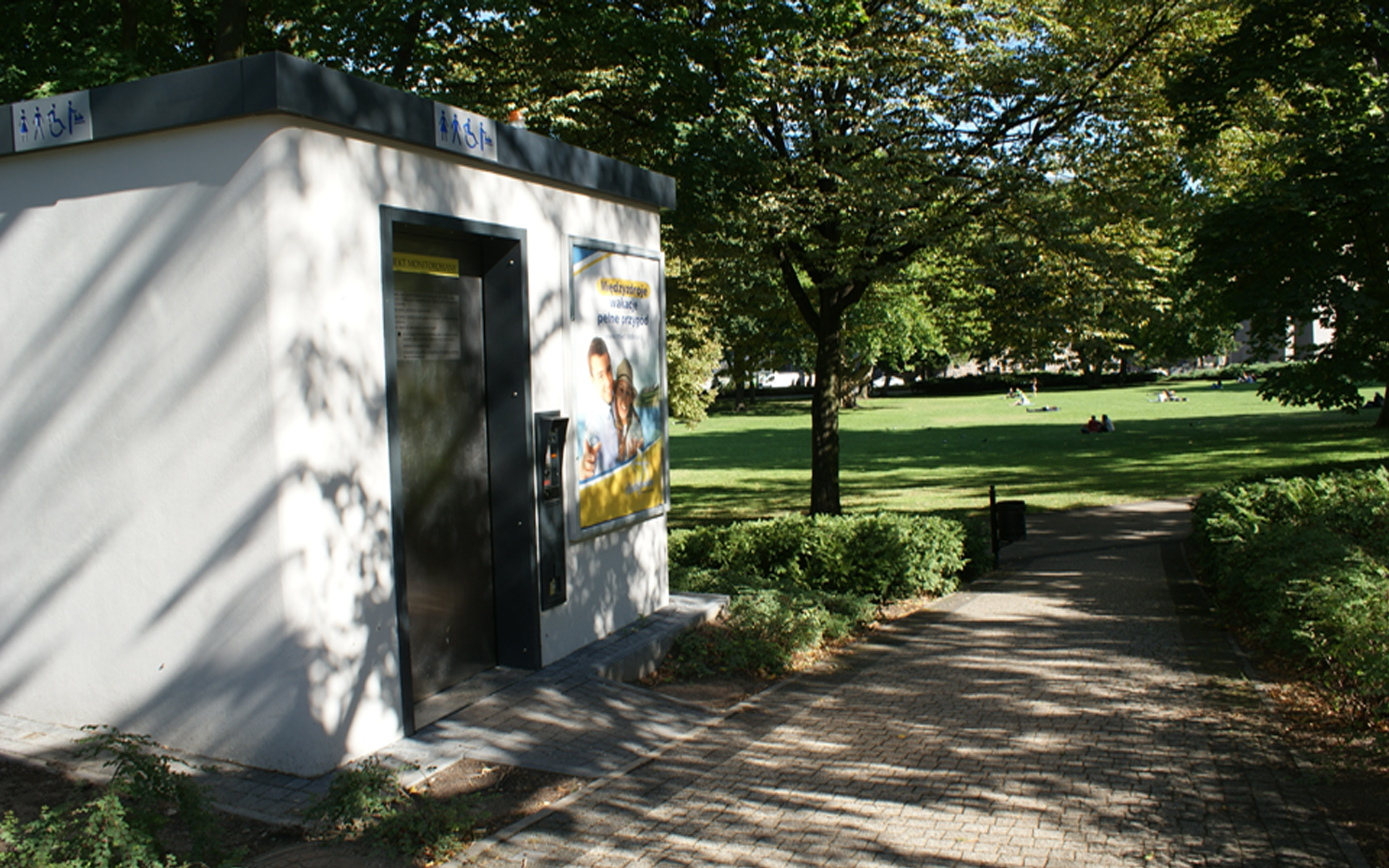 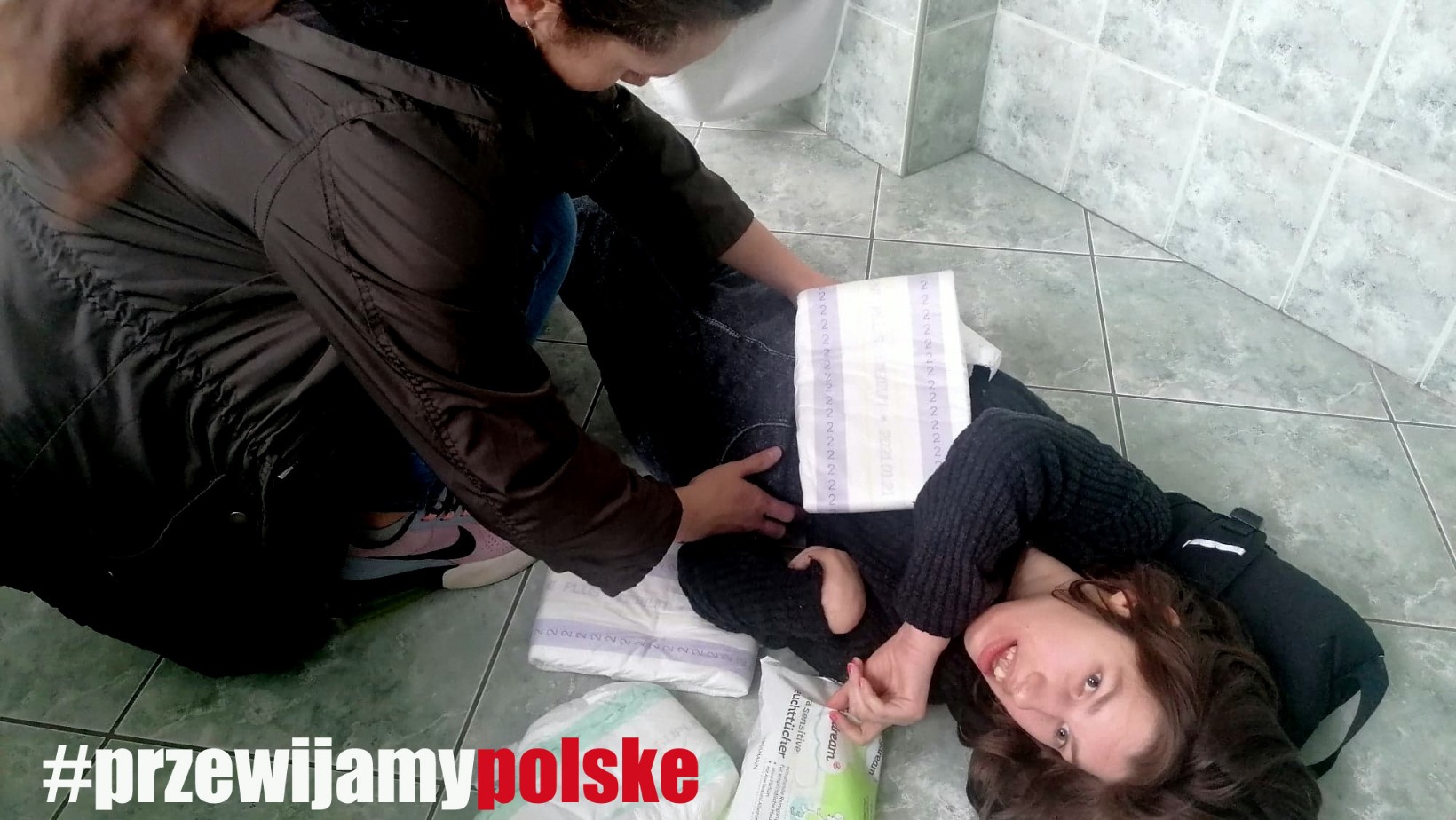 KAMPANIA „PRZEWIJAMY POLSKĘ” - KOMFORTKI W POZNANIU

Każdego dnia ok. 150 tys. dorosłych niesamodzielnych osób w Polsce, w asyście rodziców lub opiekunów, zmienia pieluchomajtki. Poza domem robią to często w niehigienicznych i urągających im warunkach. 
Na ratunek ich godności ruszyło pięć organizacji pozarządowych: Stowarzyszenie na Rzecz Dzieci i Dorosłych z Mózgowym Porażeniem Dziecięcym „Żurawinka”, Fundacja Mali Siłacze, Fundacja NieOdkładalni, Lubelskie Forum Integracja. Zawiązana przez nie koalicja prowadzi akcję „Przewijamy Polskę”, w ramach której powstają komfortki, czyli pomieszczenia z leżanką/przewijakiem dla dorosłej osoby.

Władze Poznania wspierają kampanię. W mieście powstało już kilka komfortek, pierwsza w Centrum Inicjatyw Rodzinnych, kolejne m.in. w ZOO, MOPR, CK Zamek.
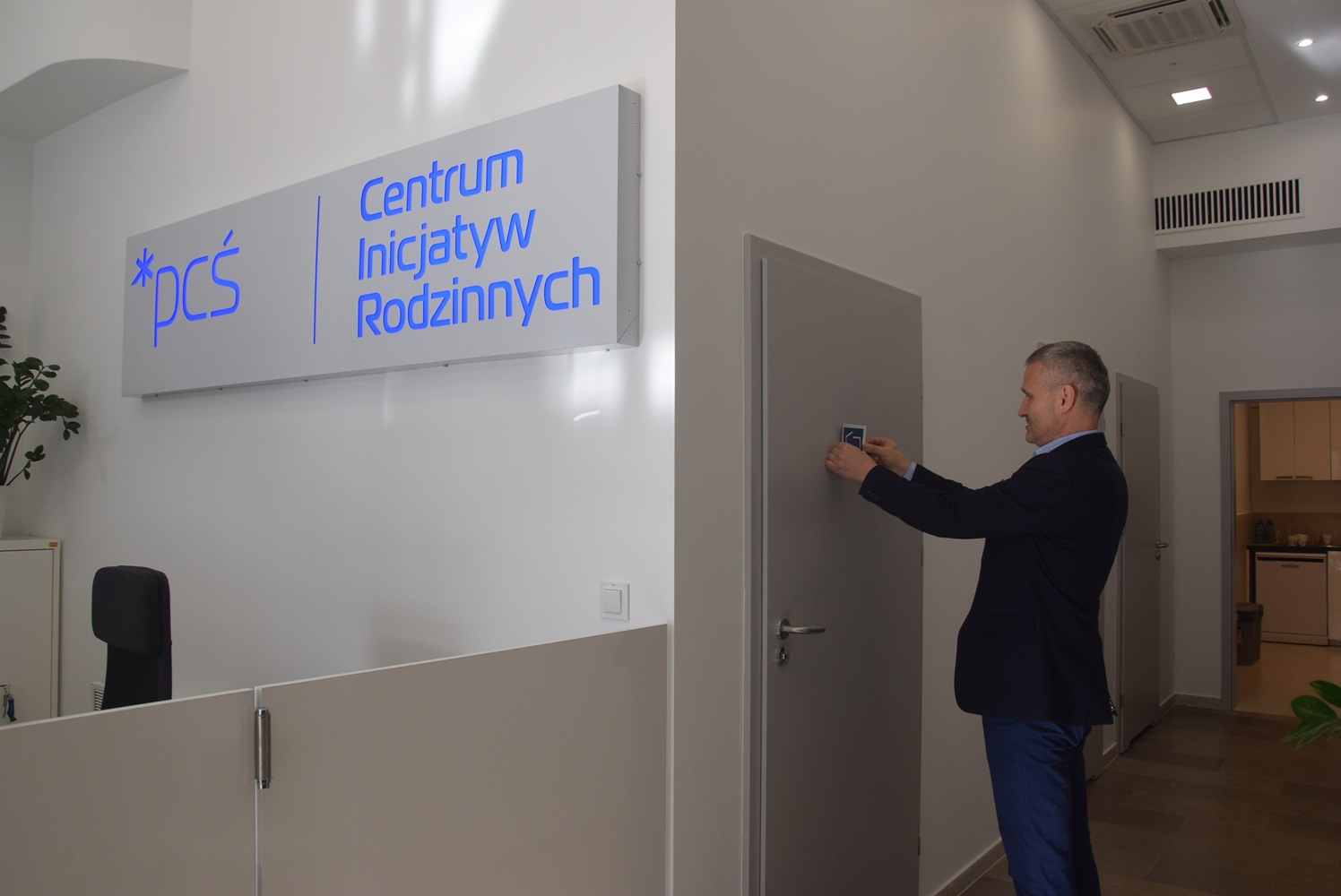 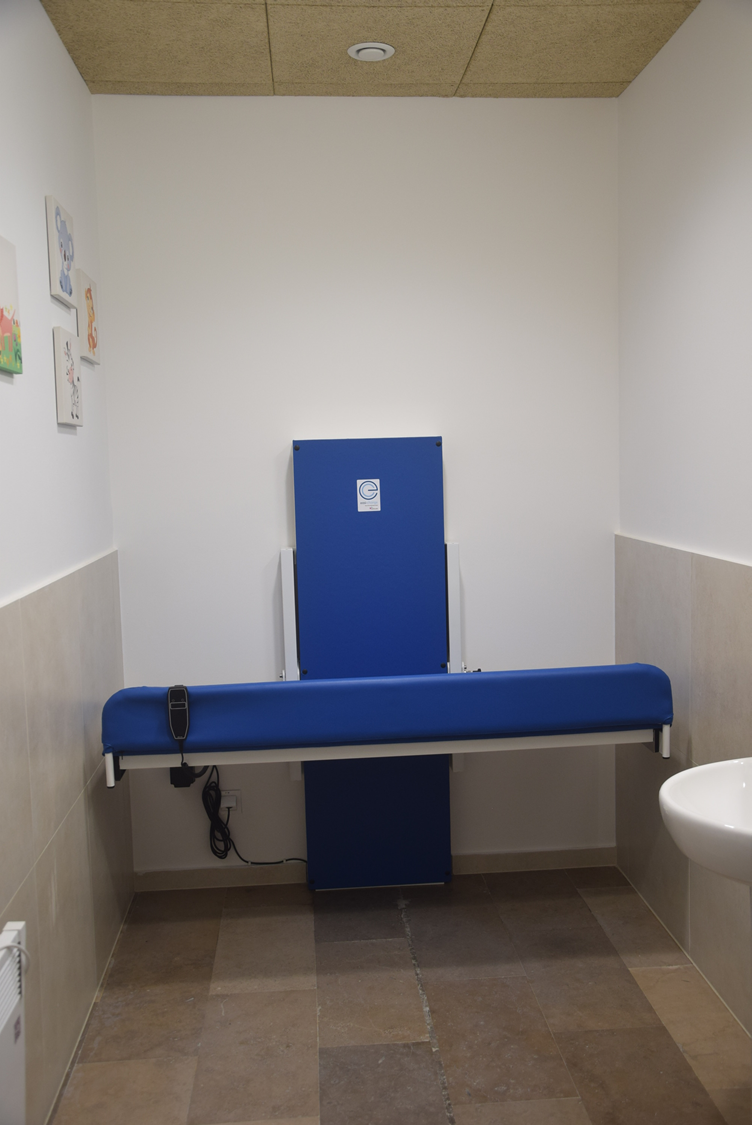 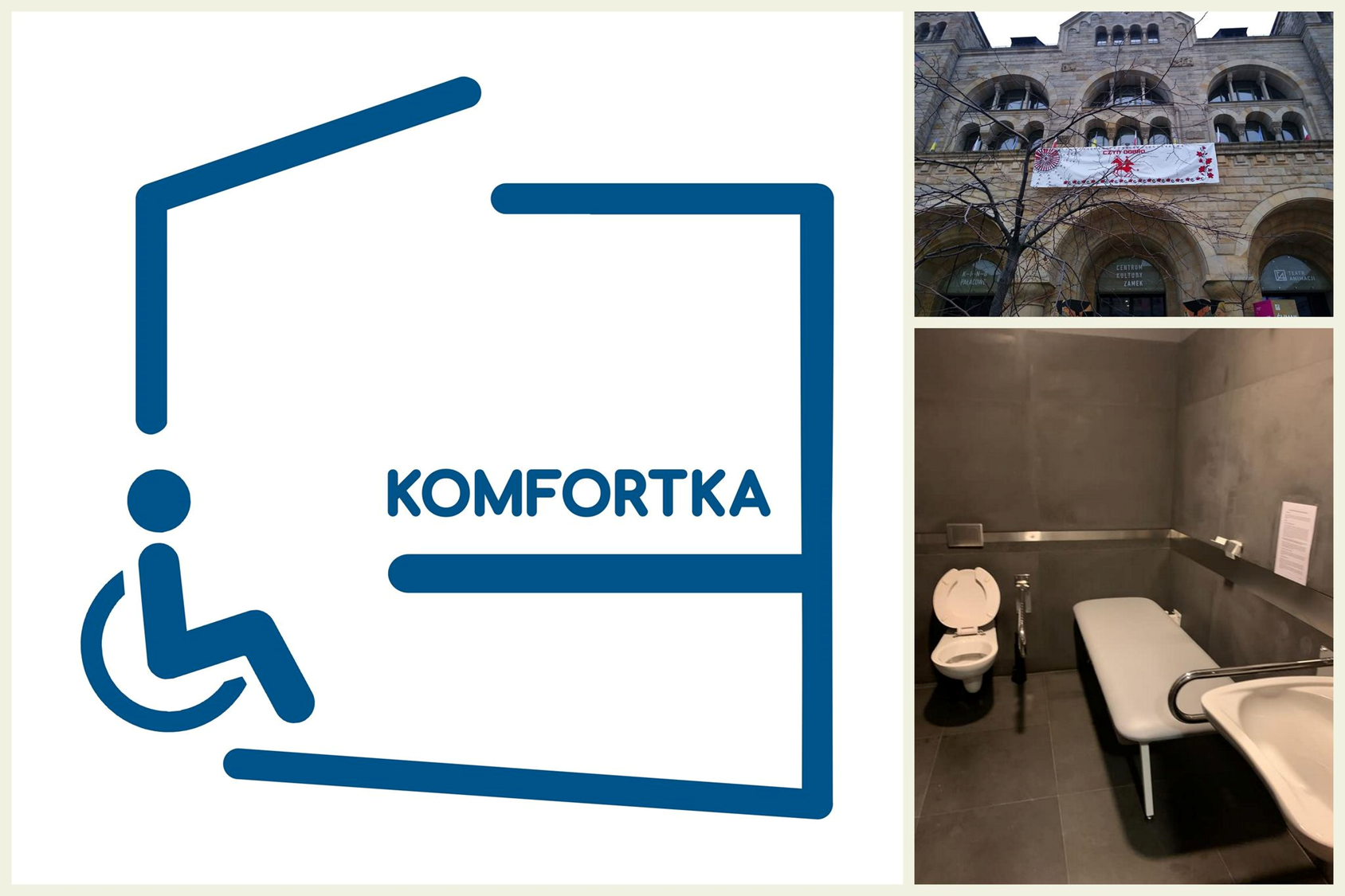 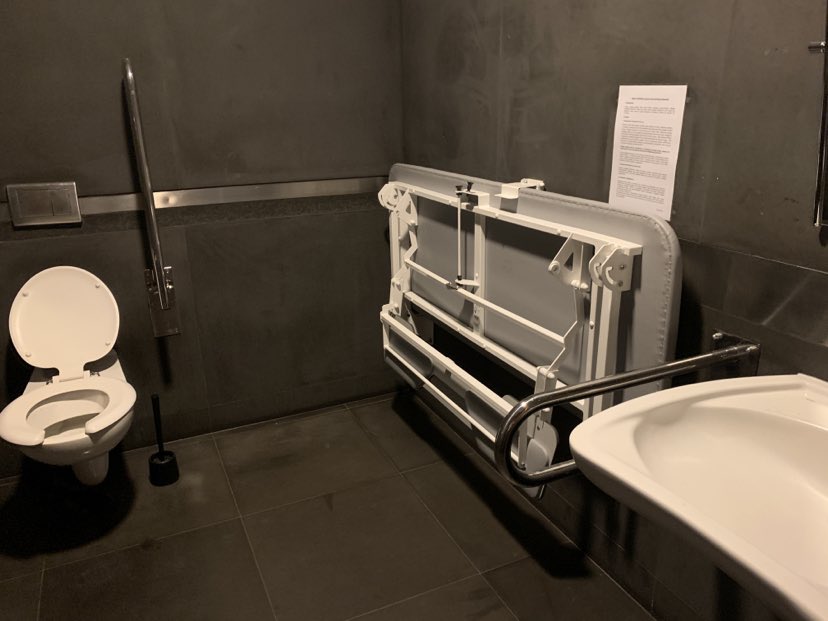 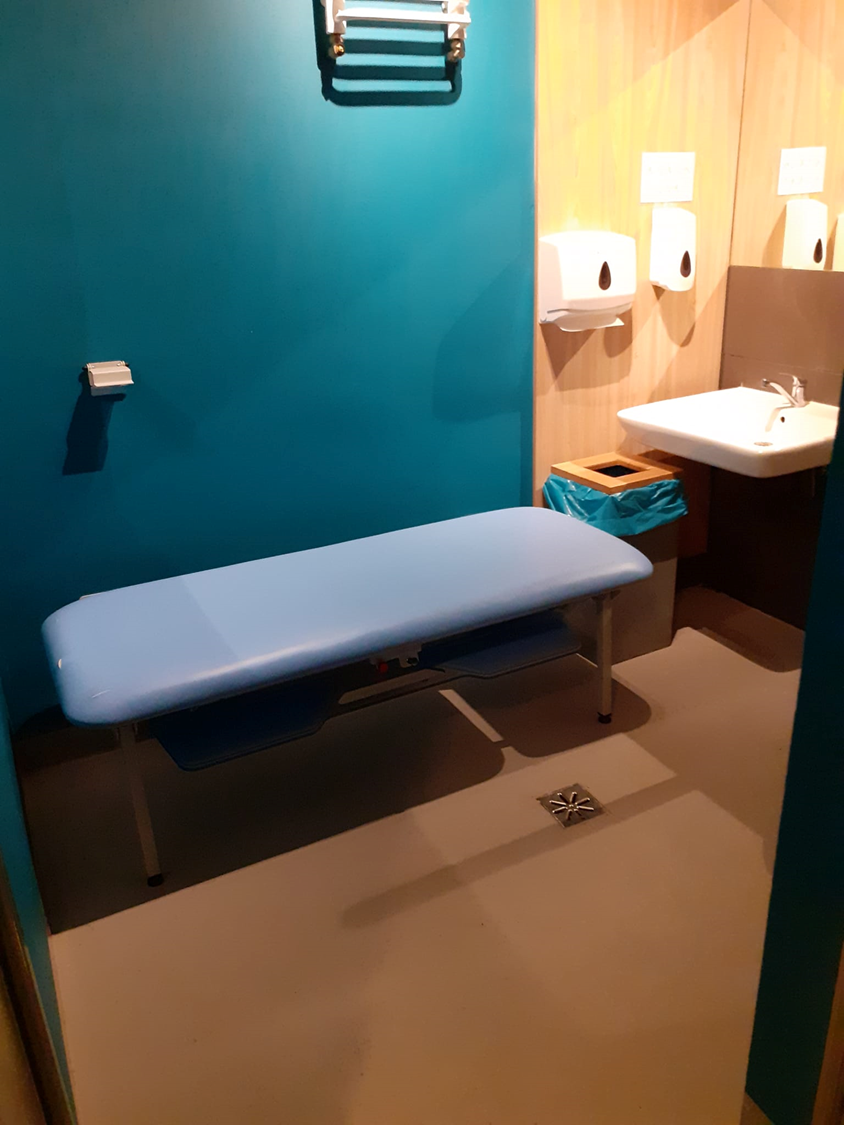 DOSTĘPNOŚĆ PRZESTRZENI PUBLICZNEJ
CENRUM SZYFRÓW ENIGMA
BRAMA POZNANIA
BIBLIOTEK RACZYŃSKICH
CENTRUM KULTURY ZAMEK
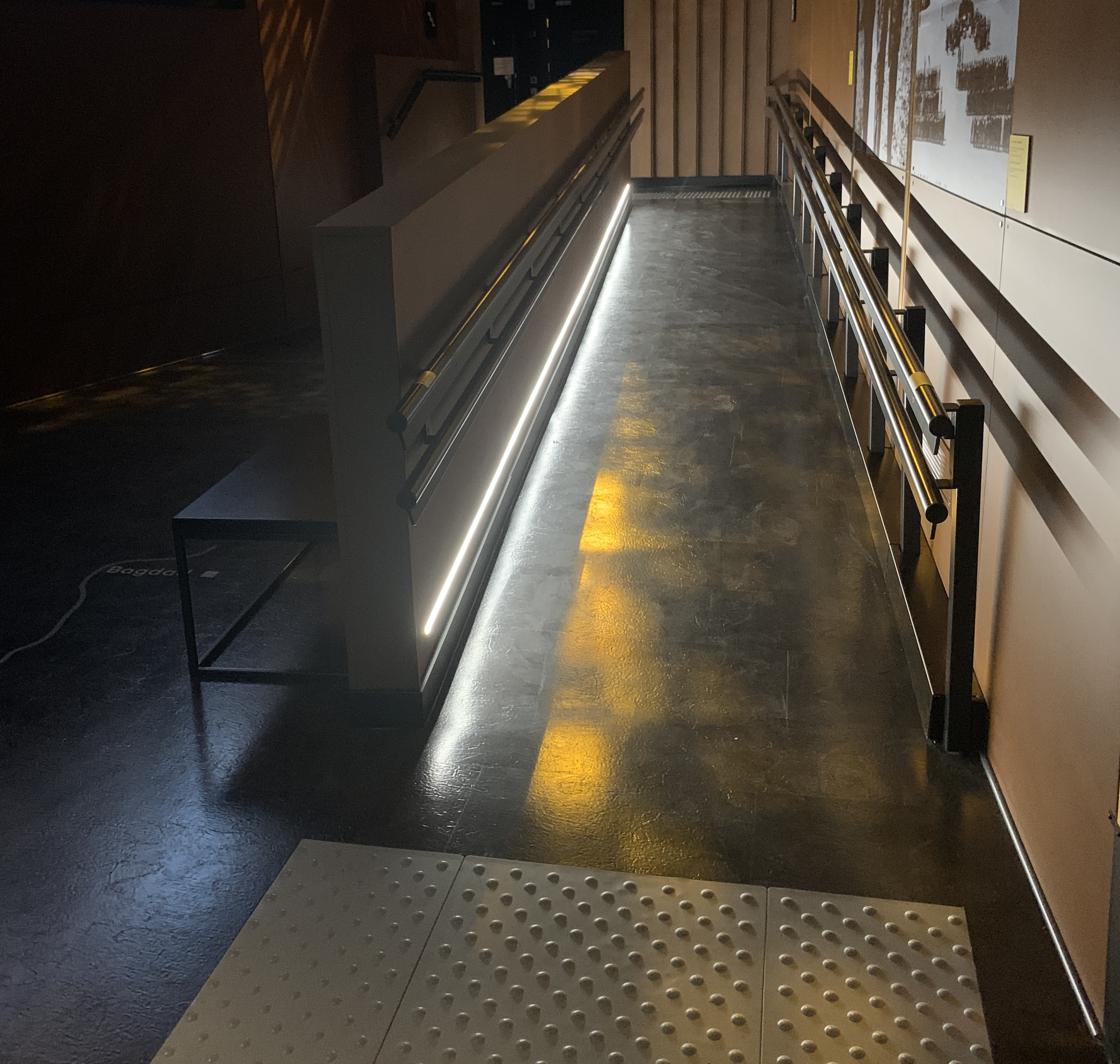 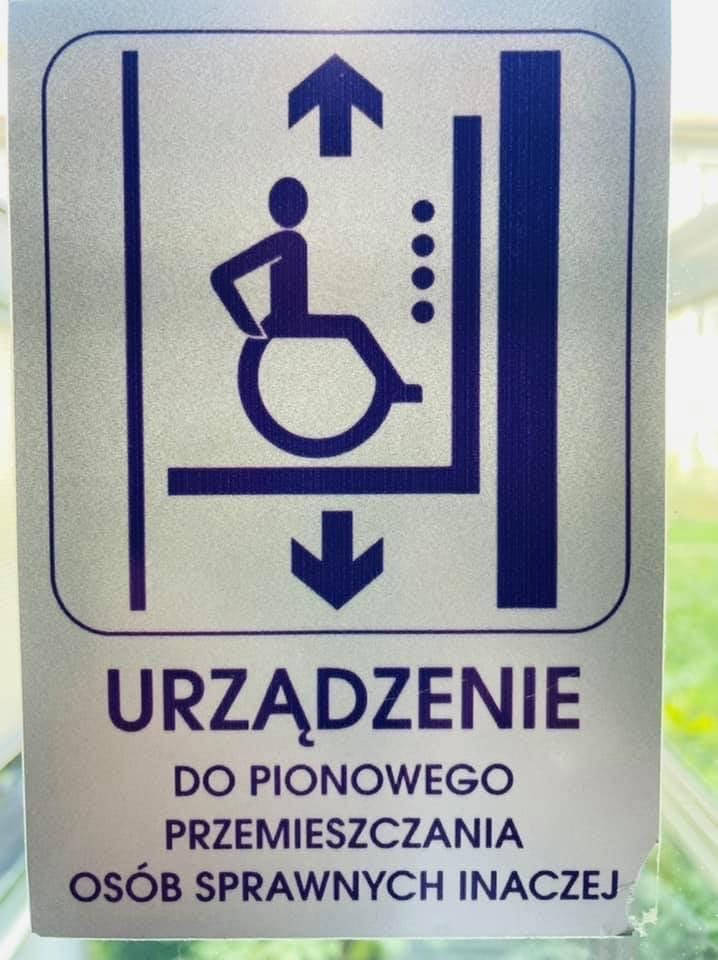 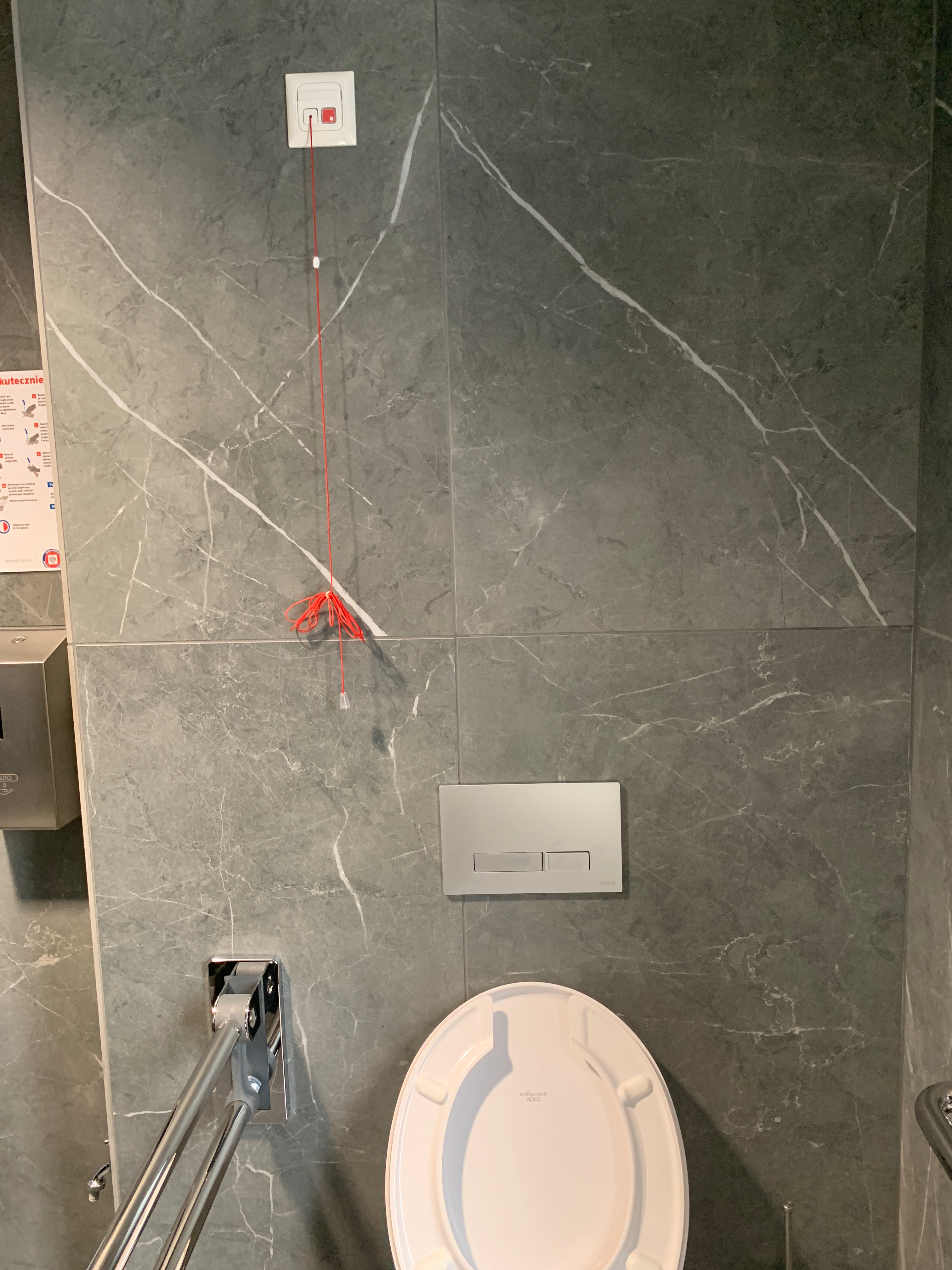 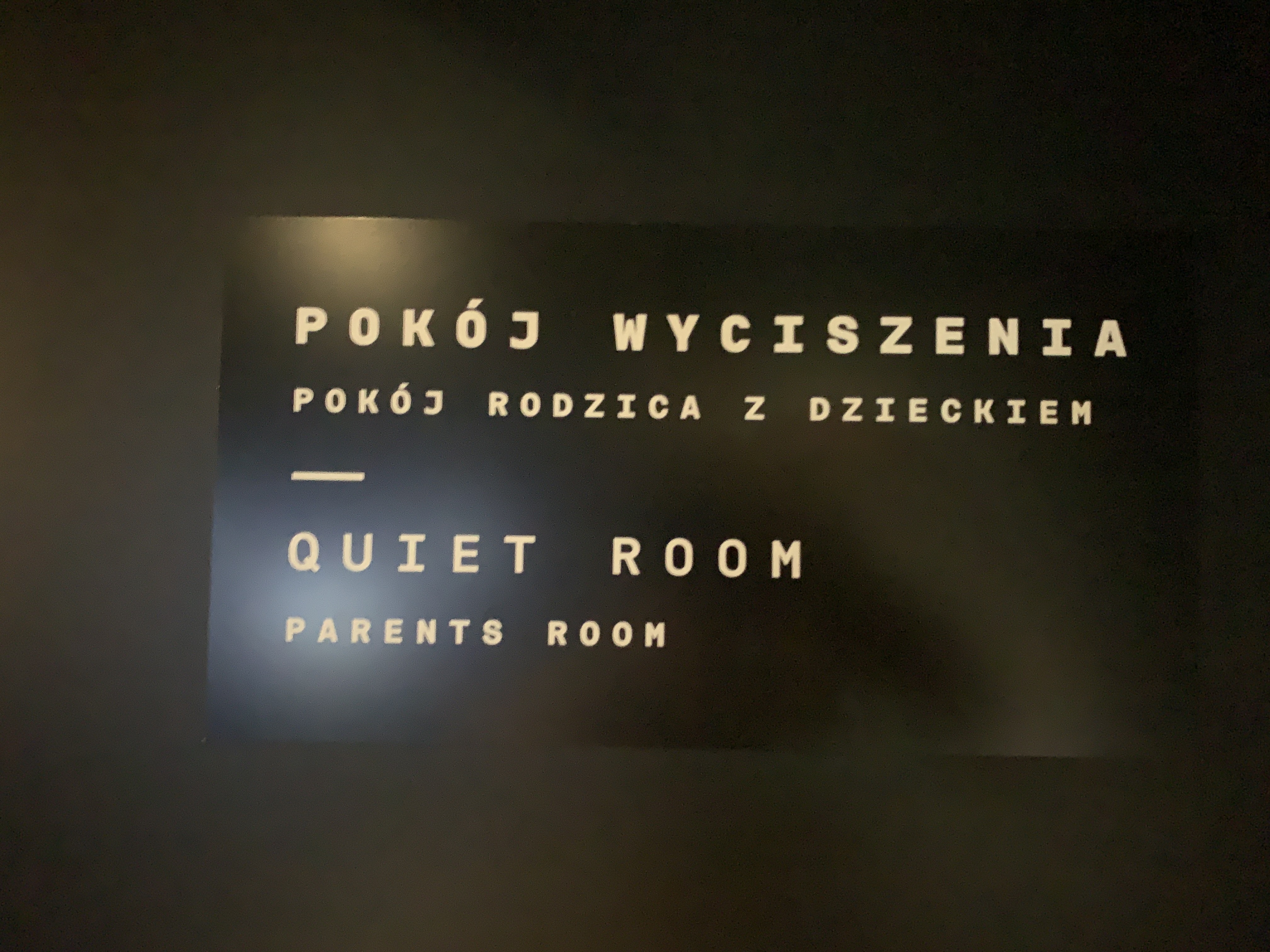 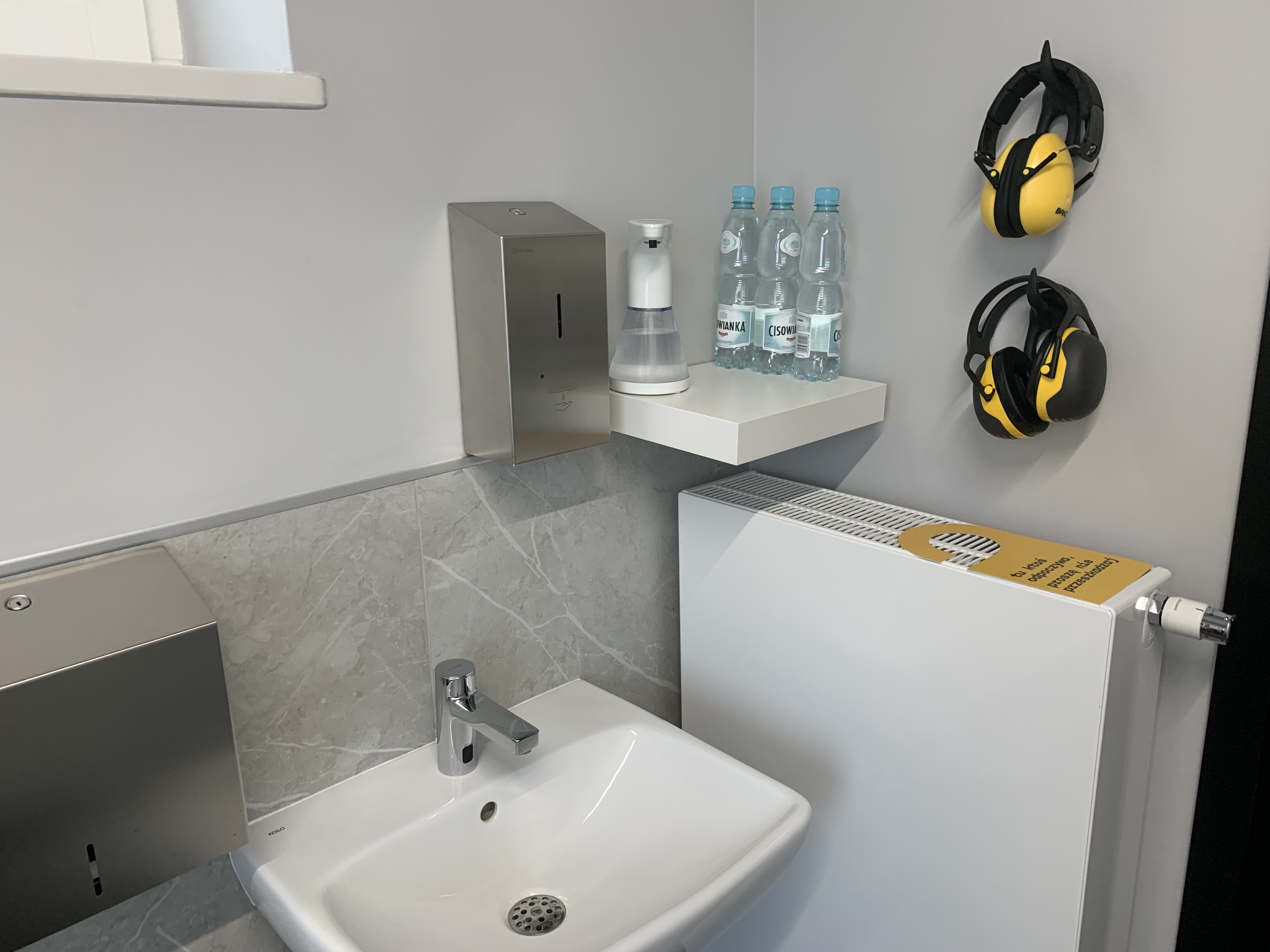 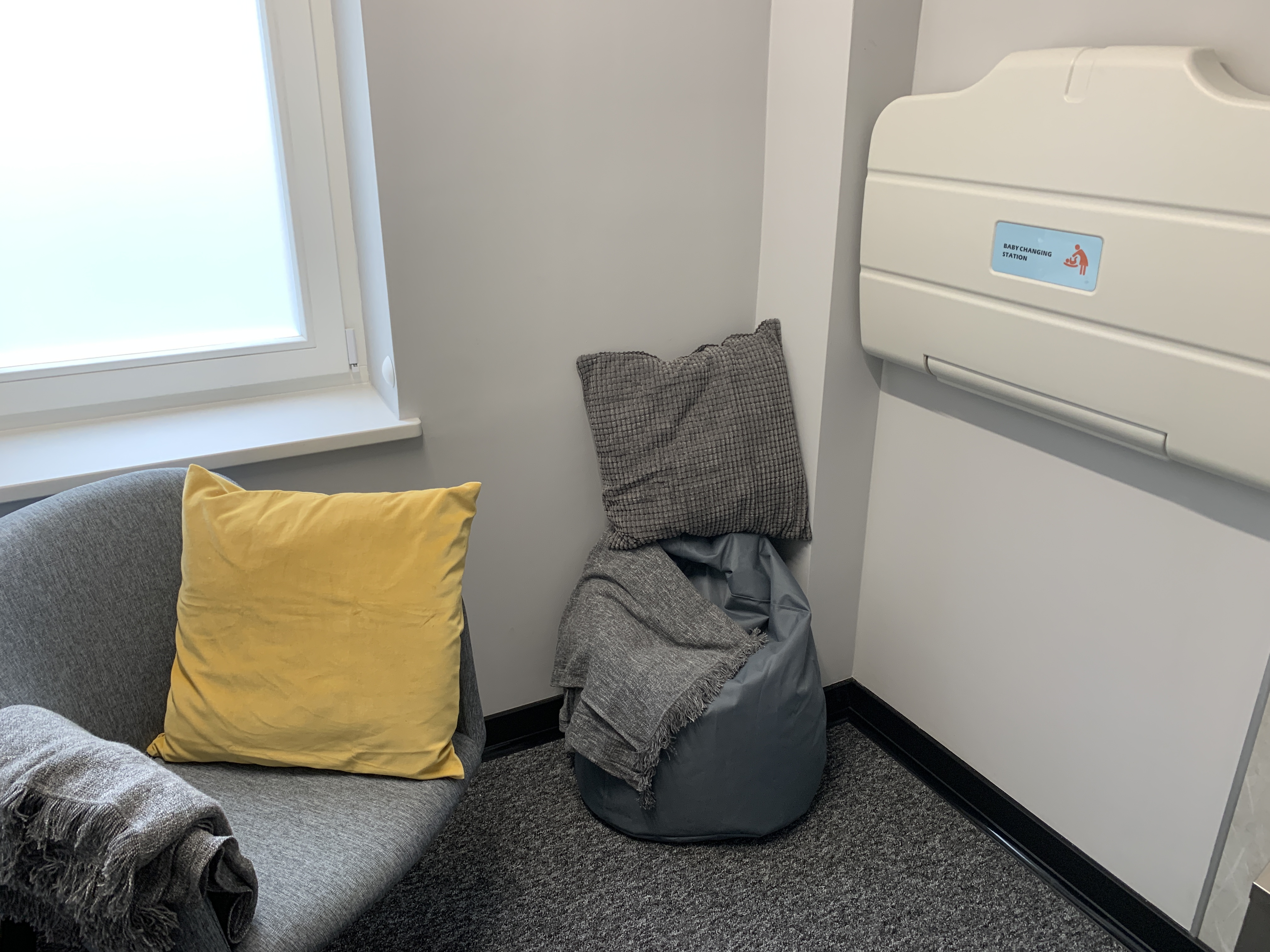 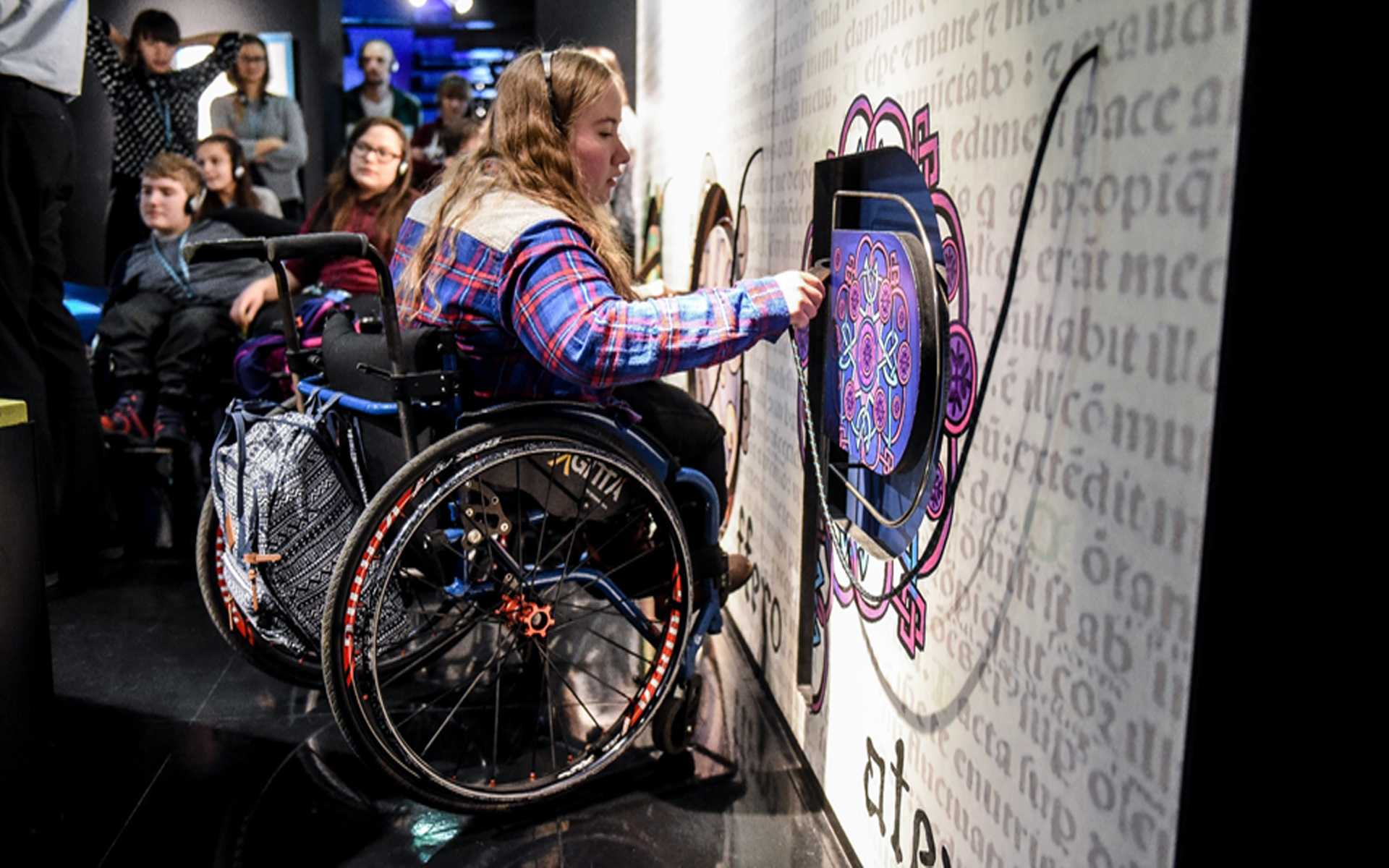 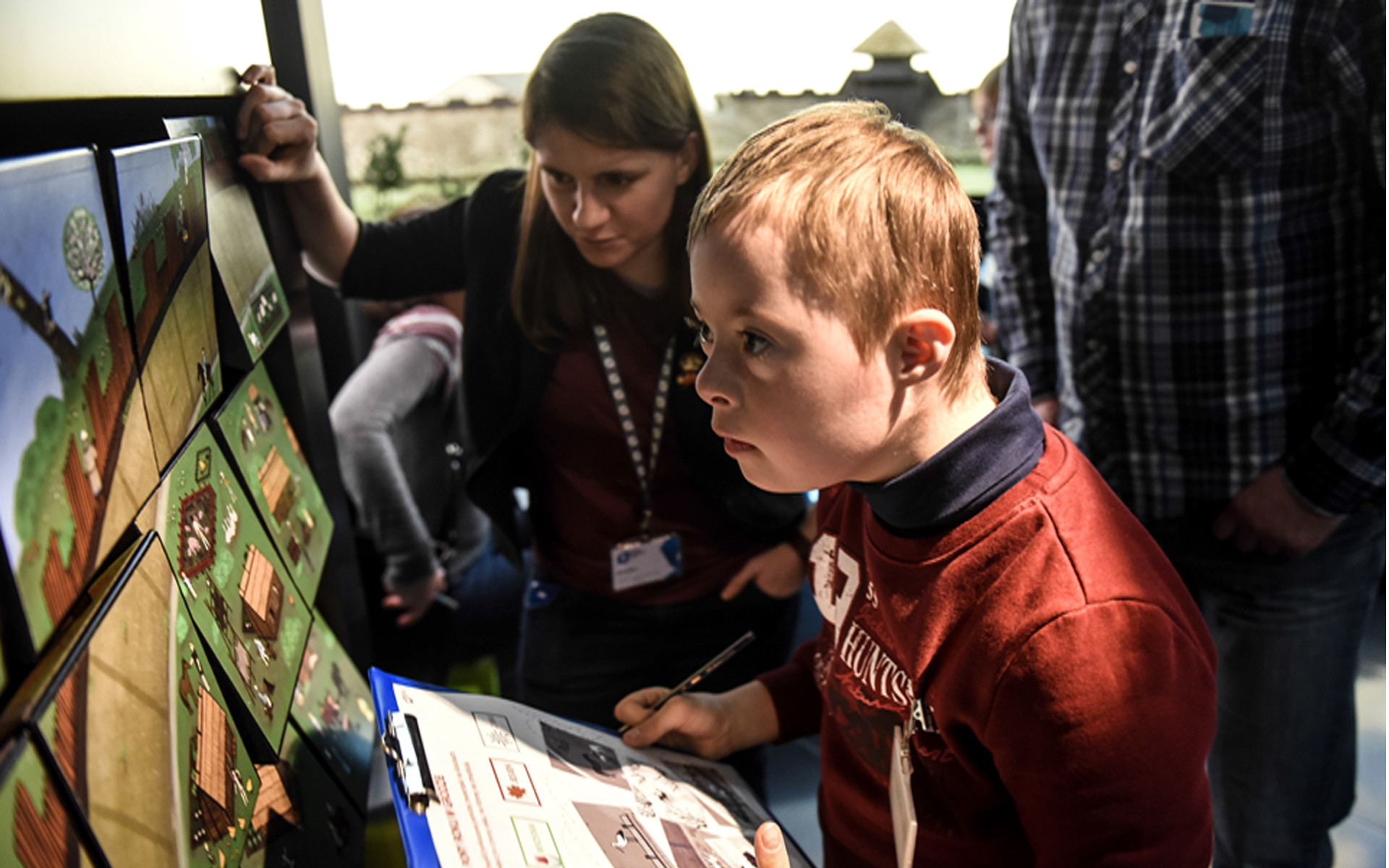 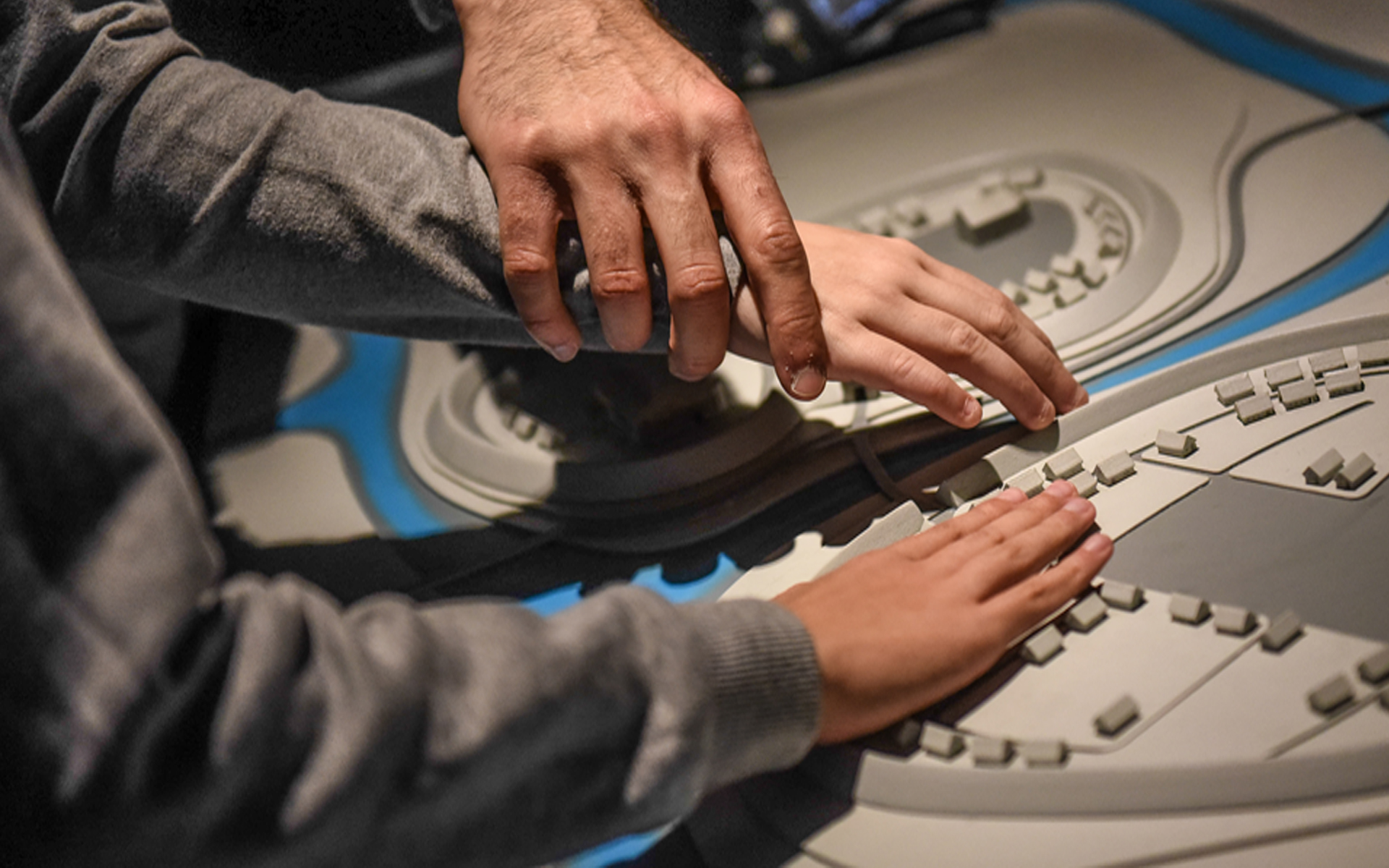 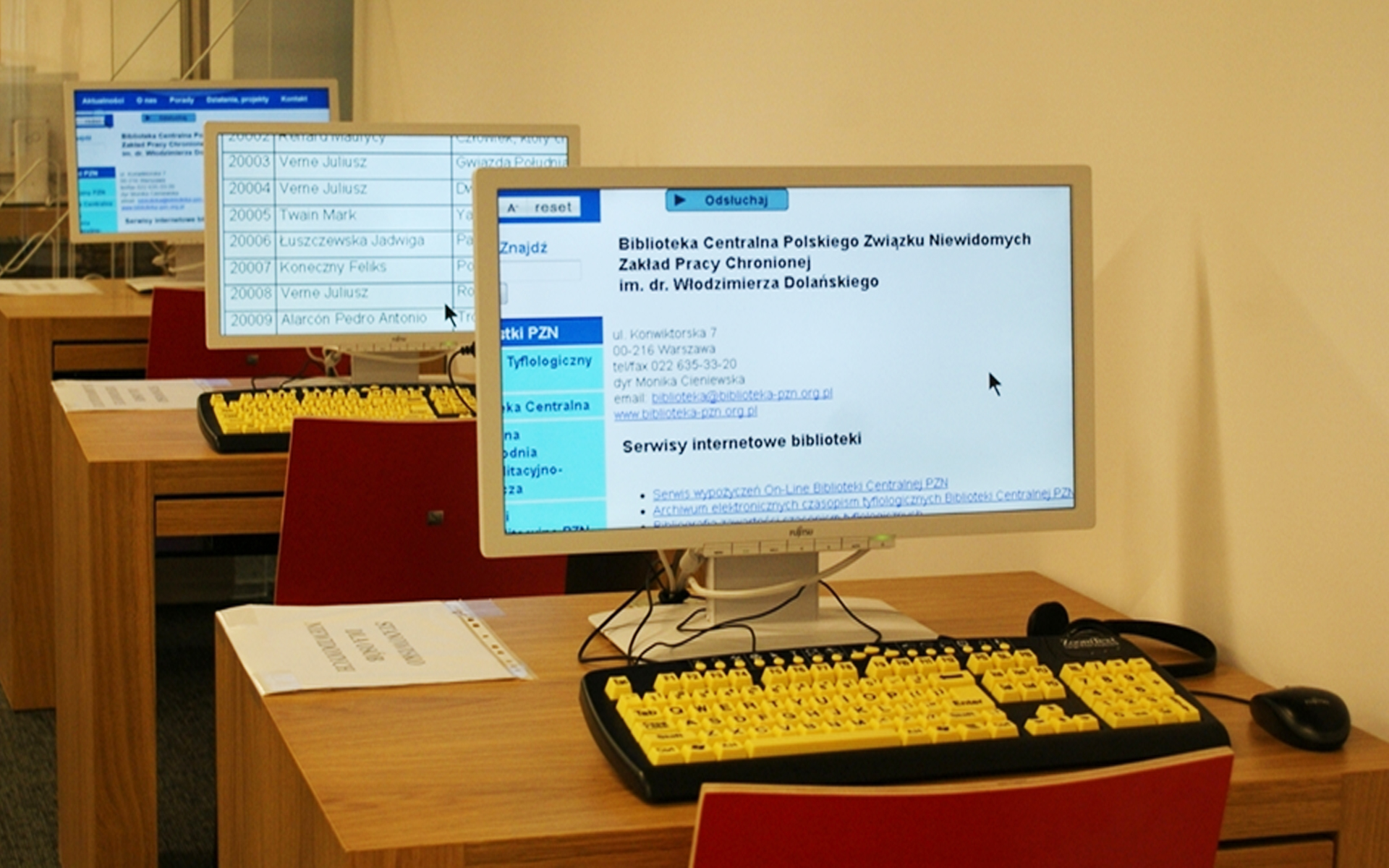 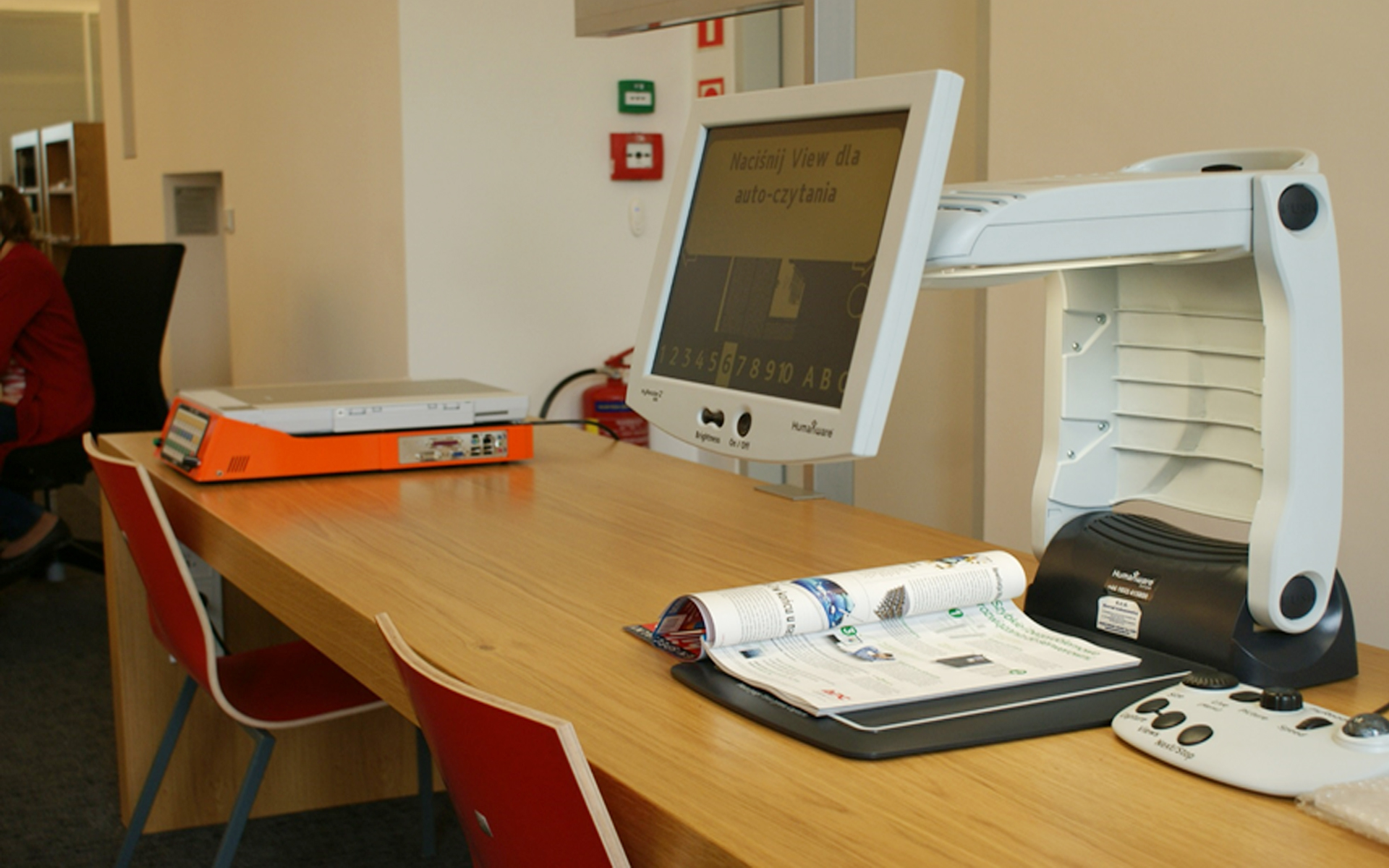 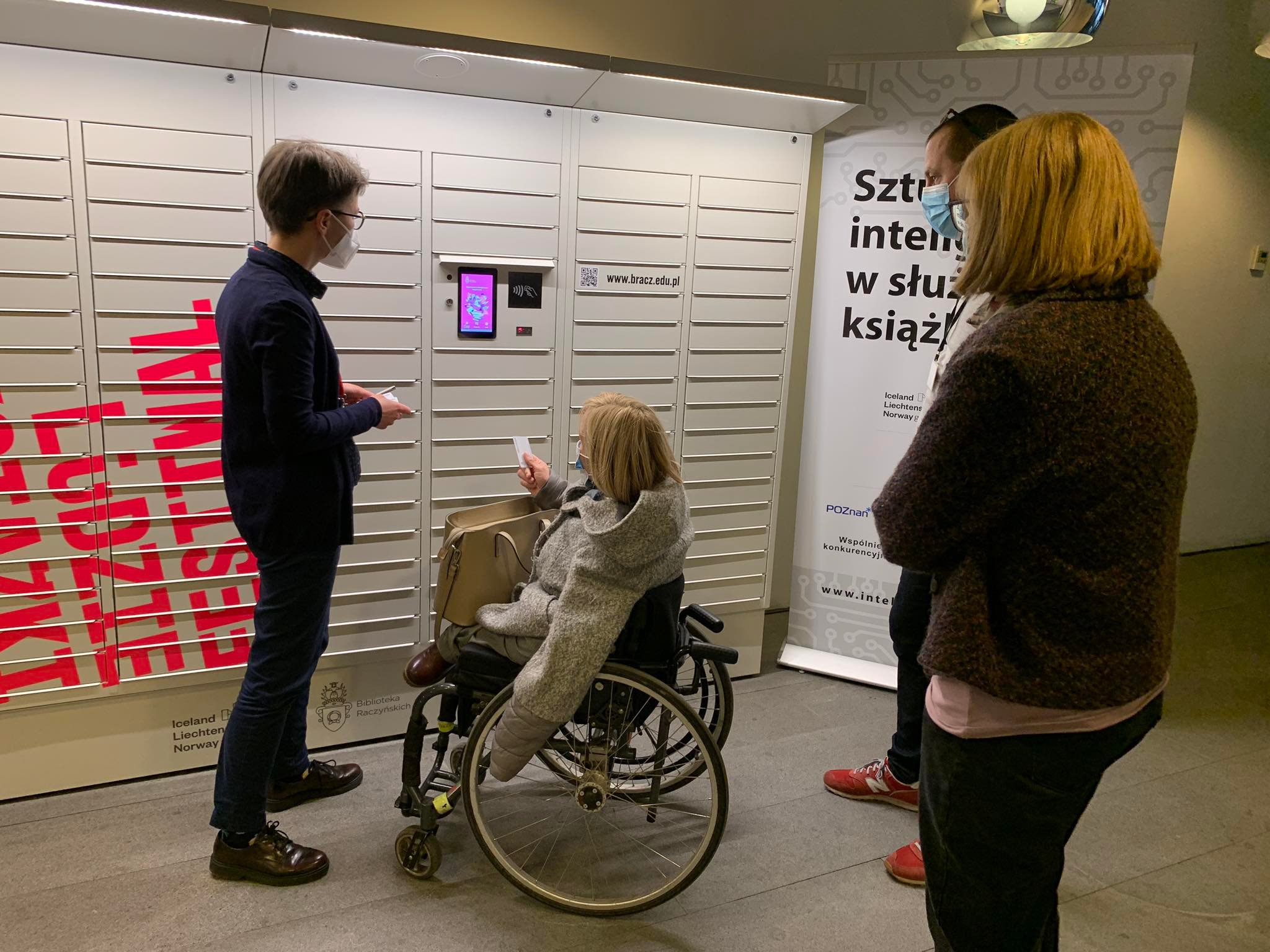 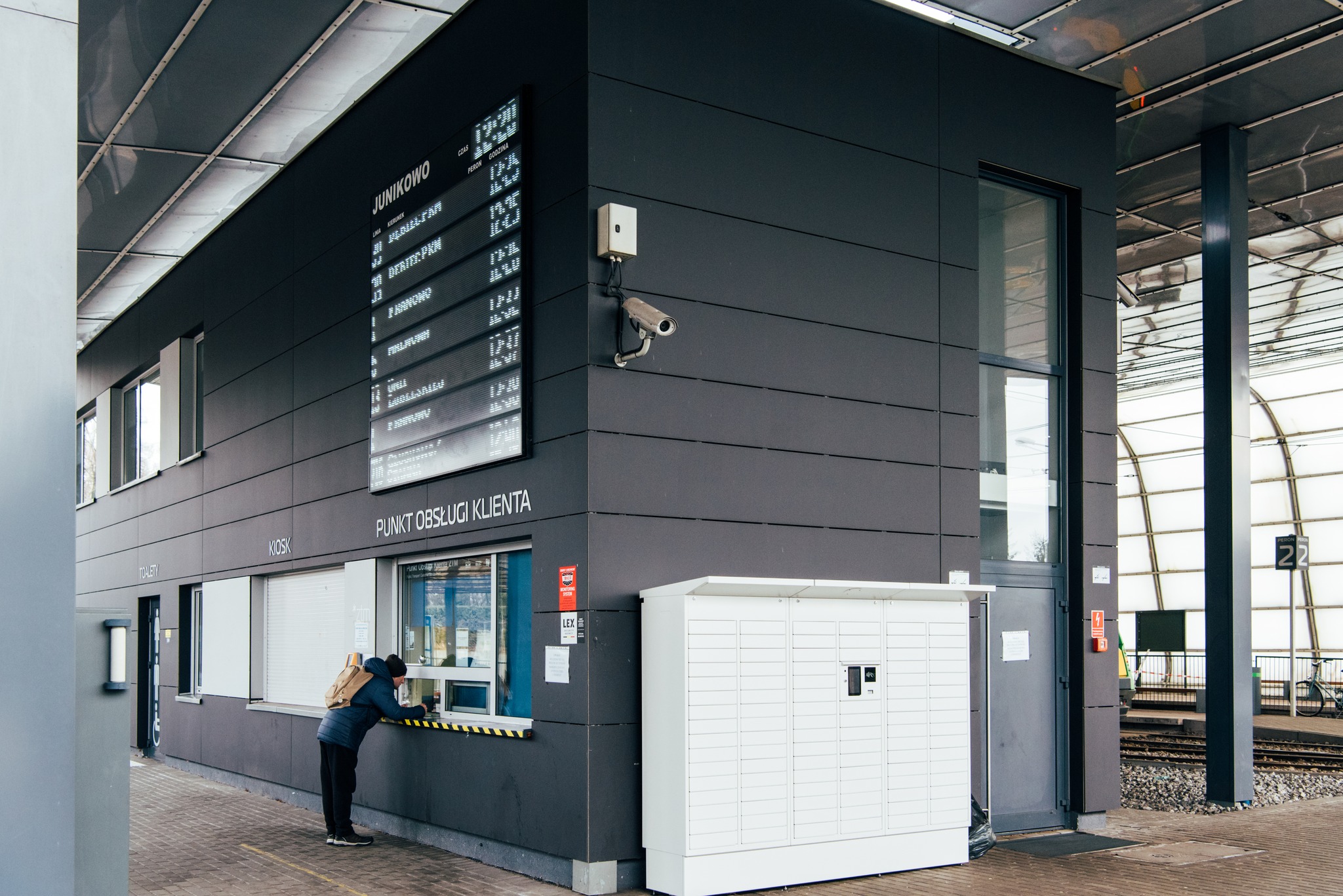 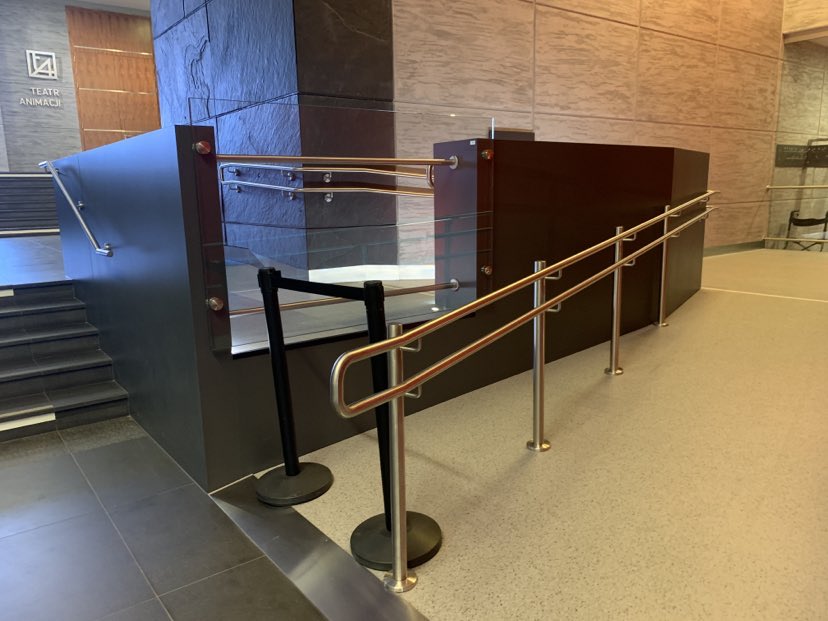 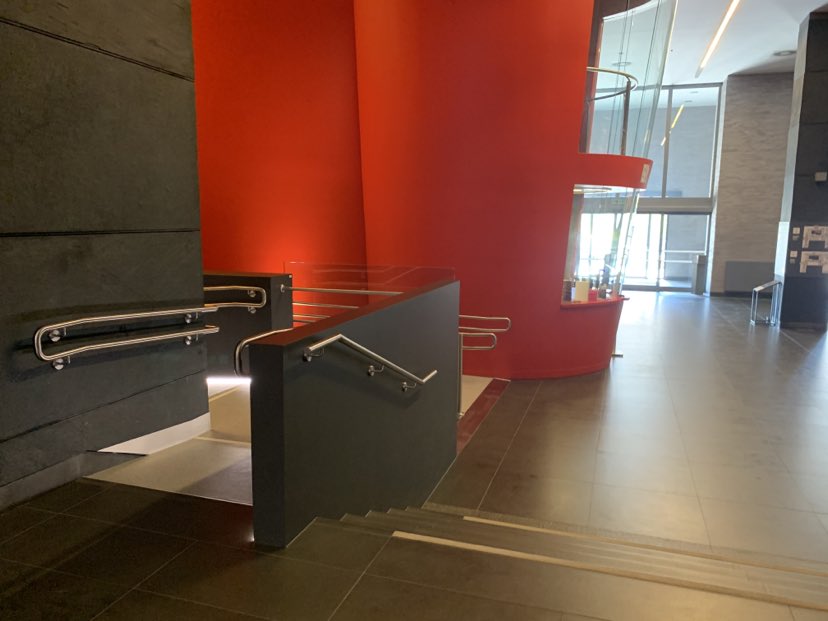 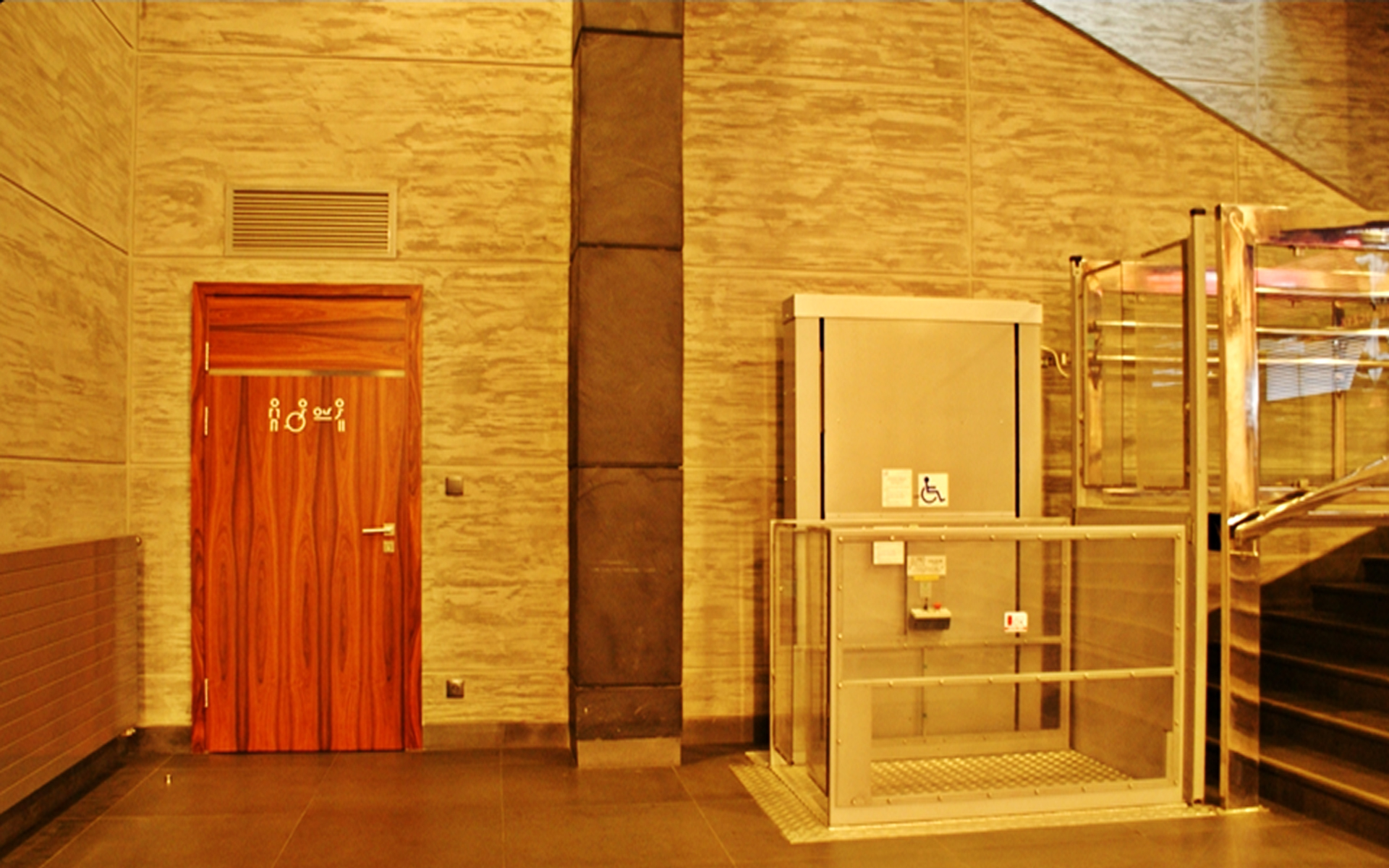 DOSTĘPNOŚĆ PRZESTRZENI PUBLICZNEJ

BASENY I KĄPIELISKA
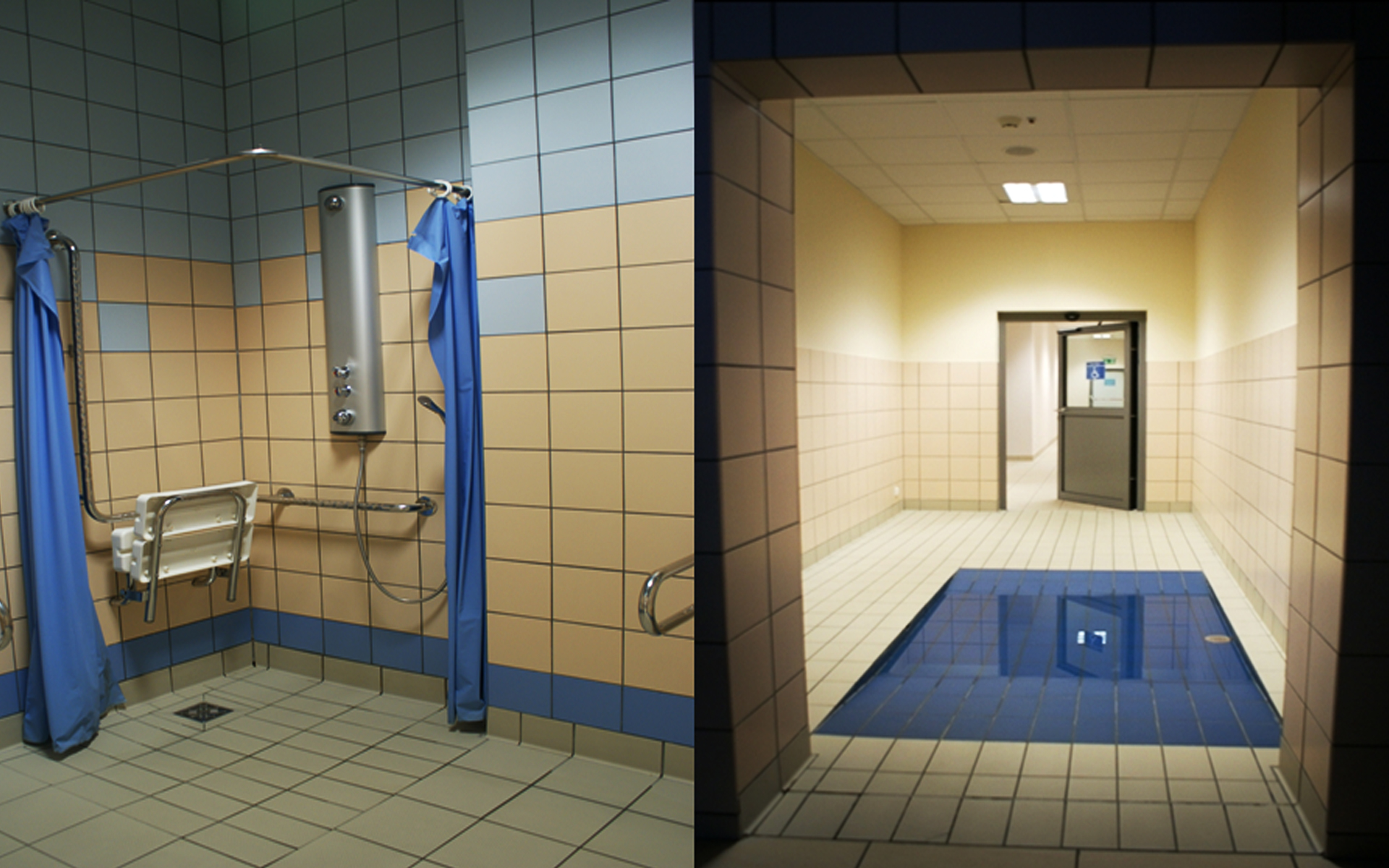 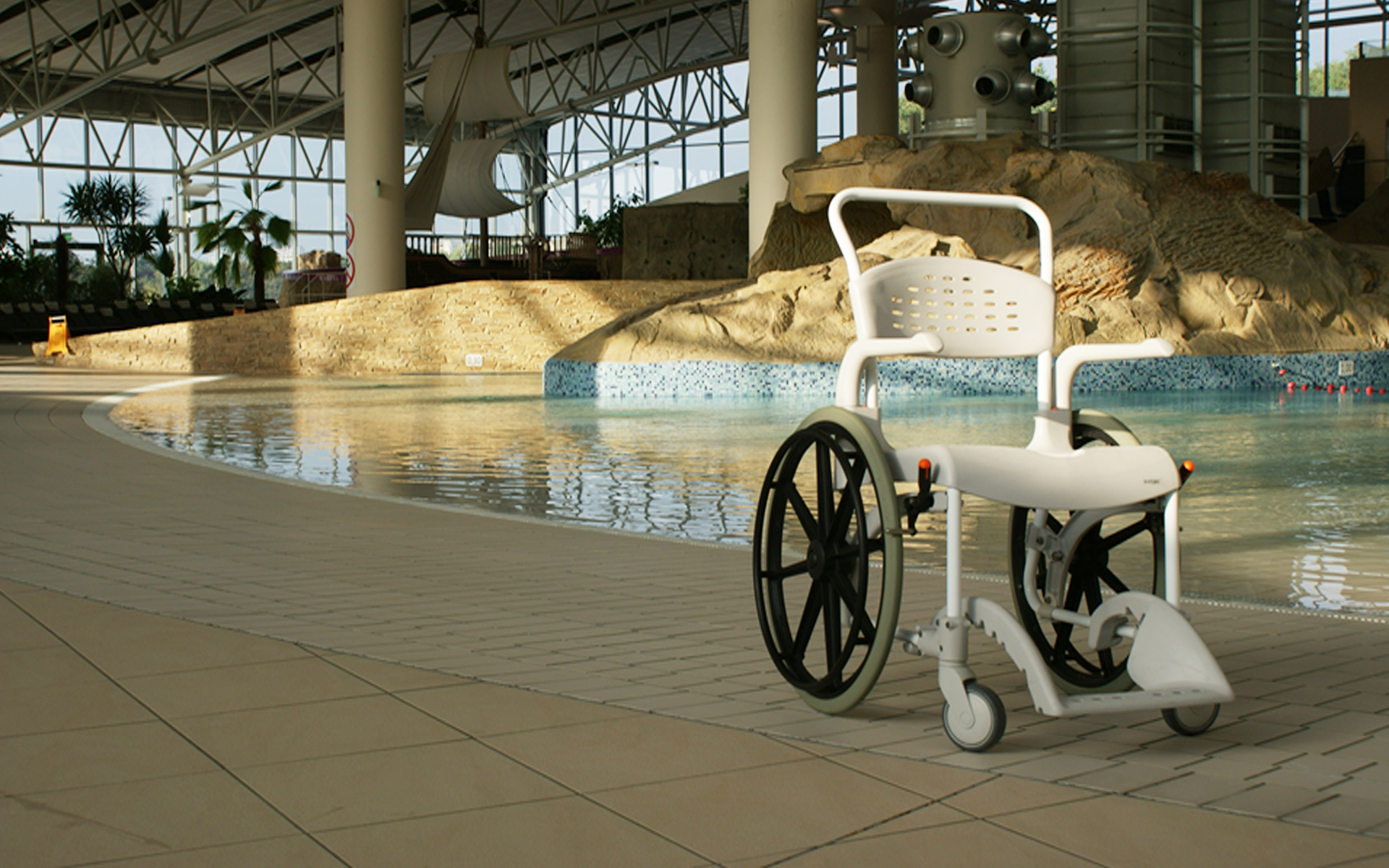 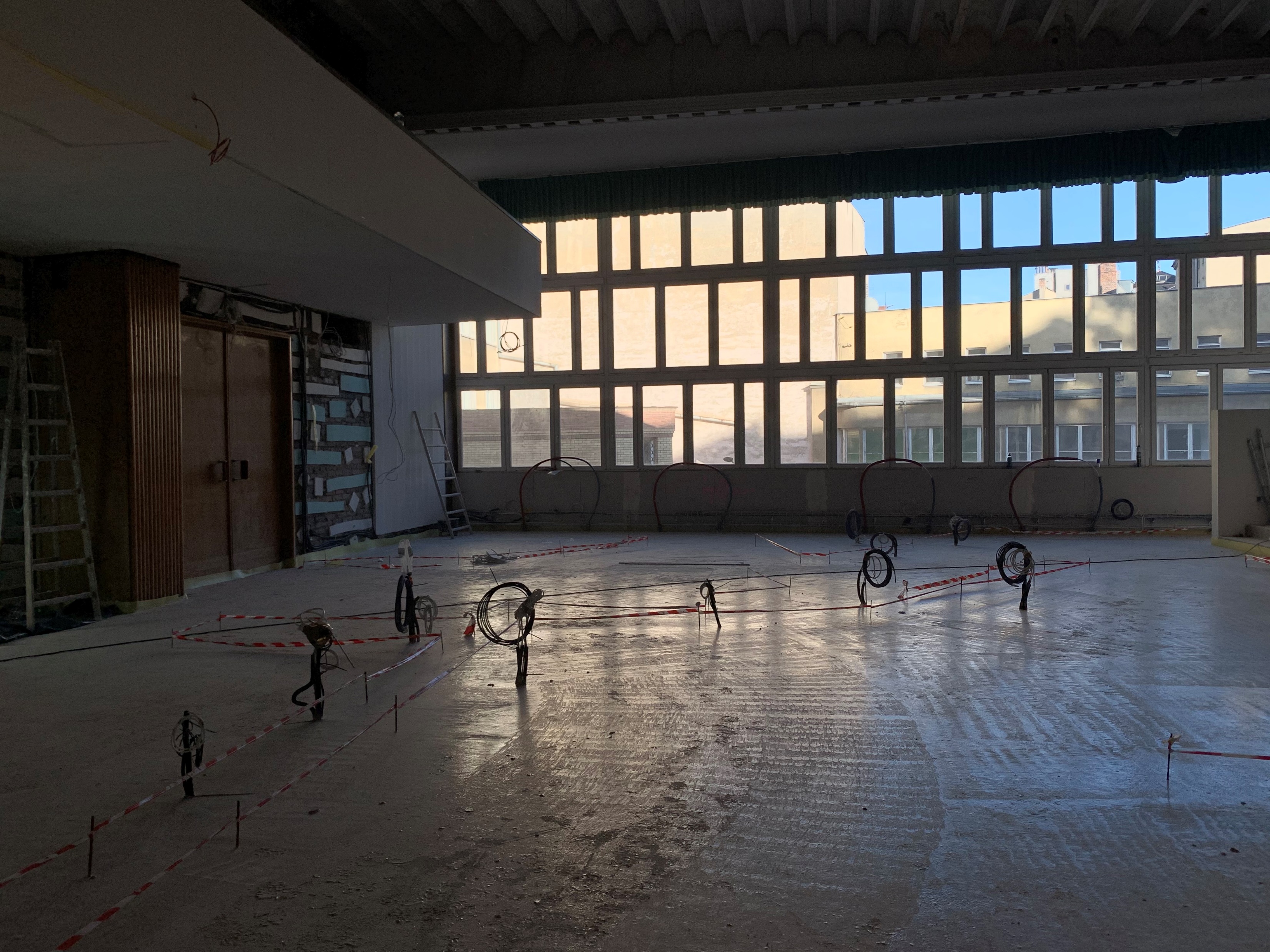 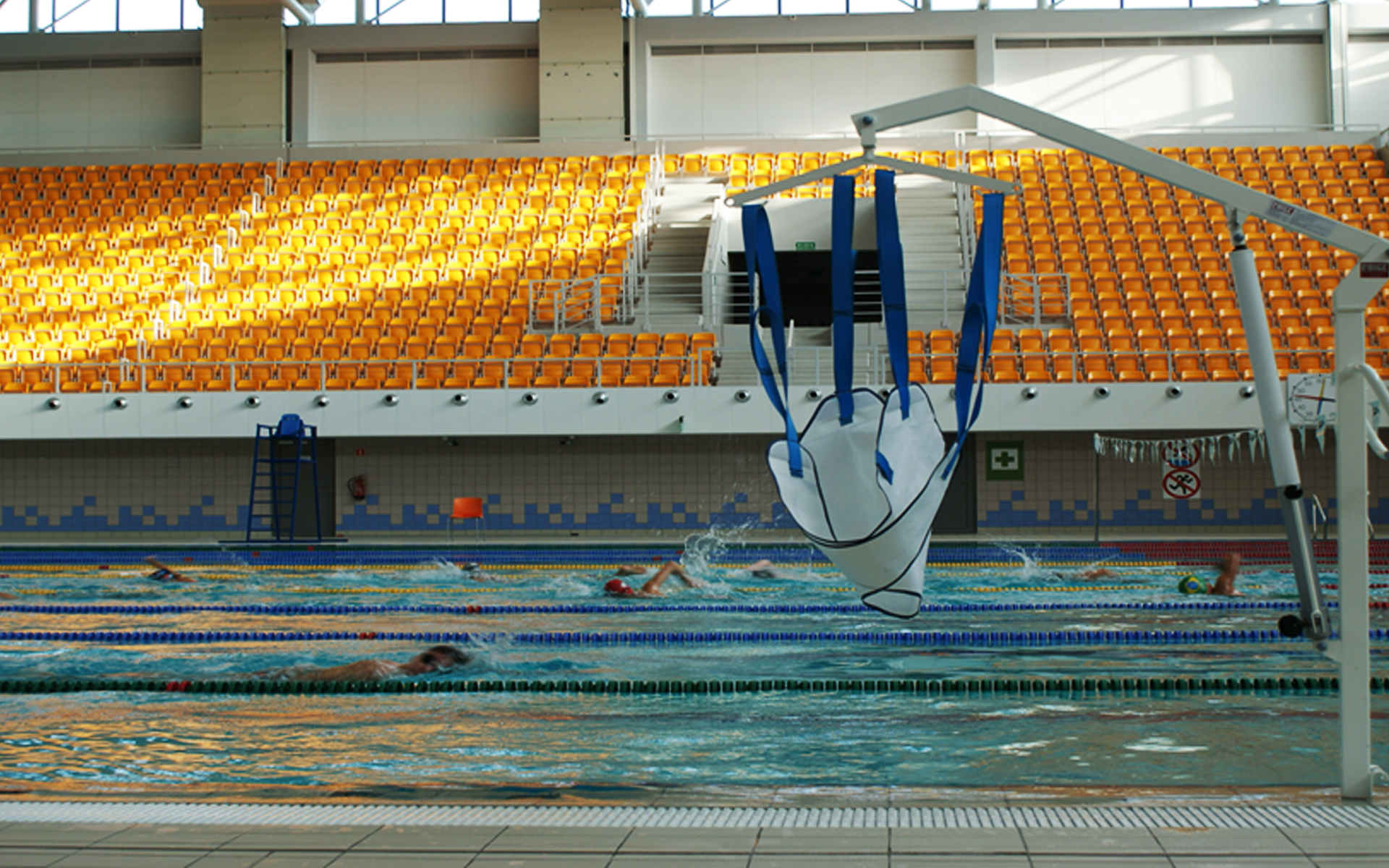 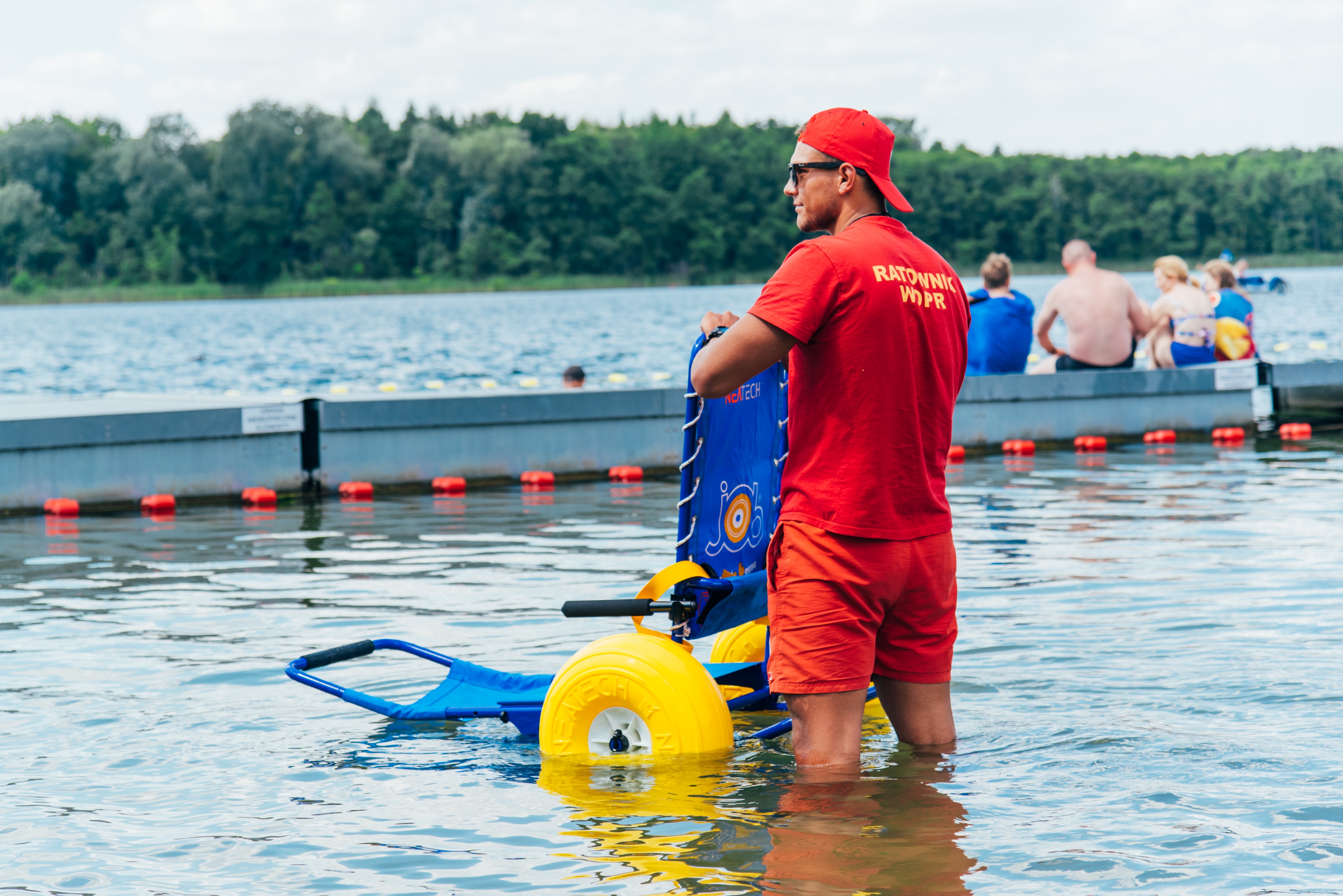 DOSTĘPNOŚĆ PRZESTRZENI PUBLICZNEJ

PLACE ZABAW
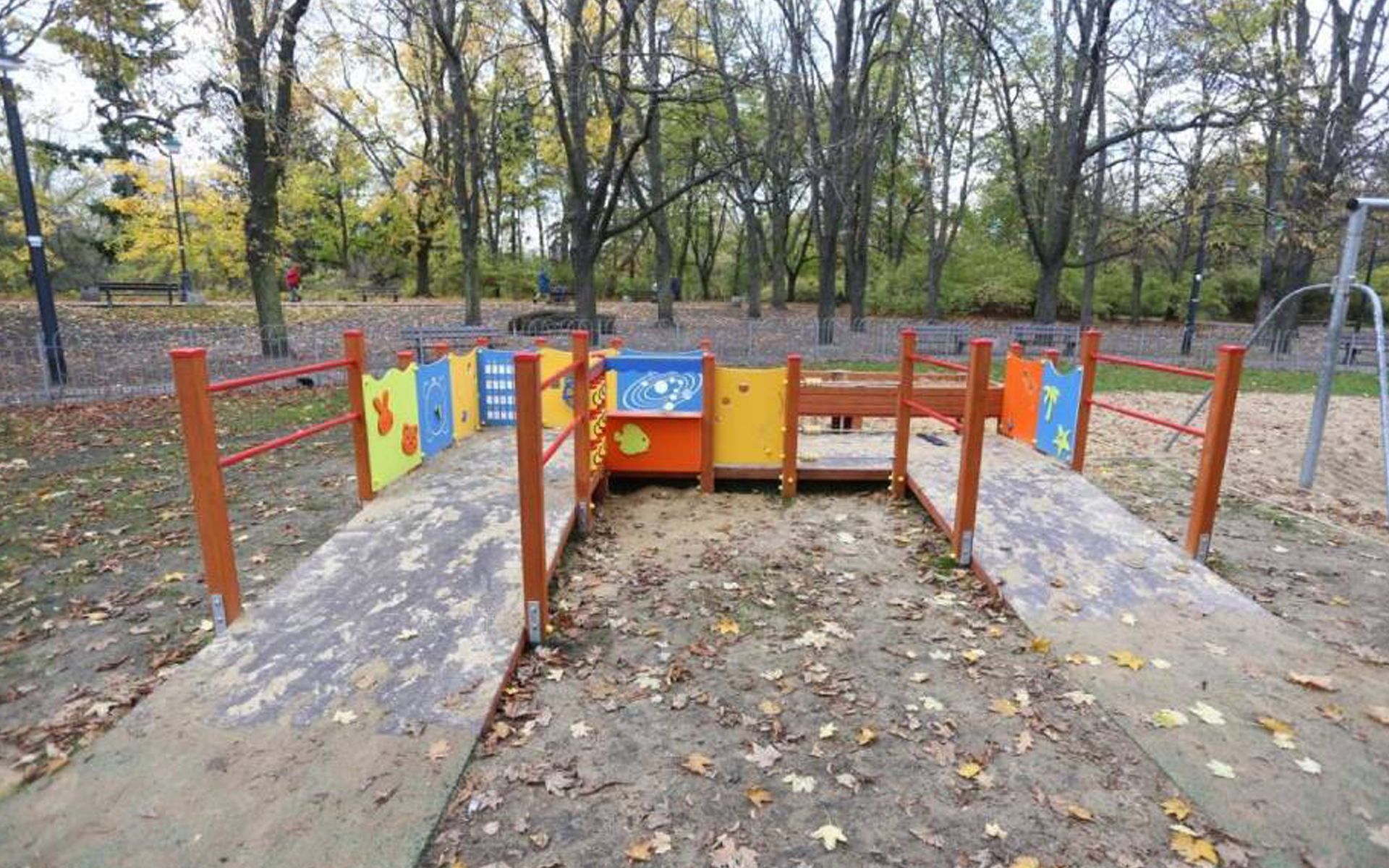 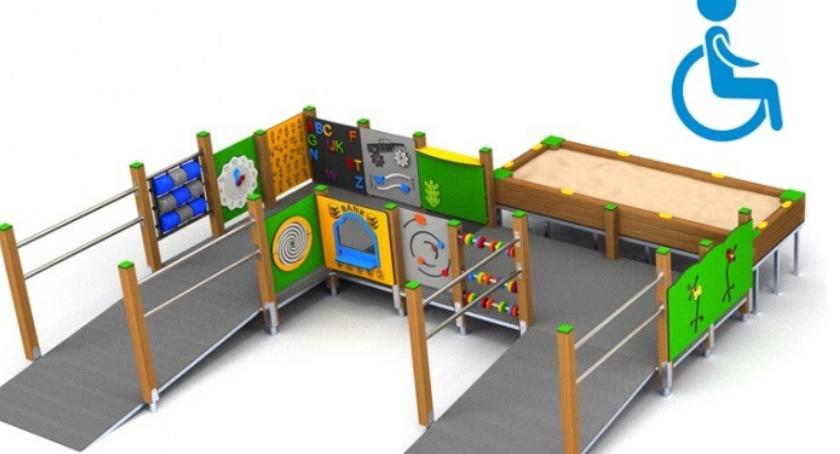 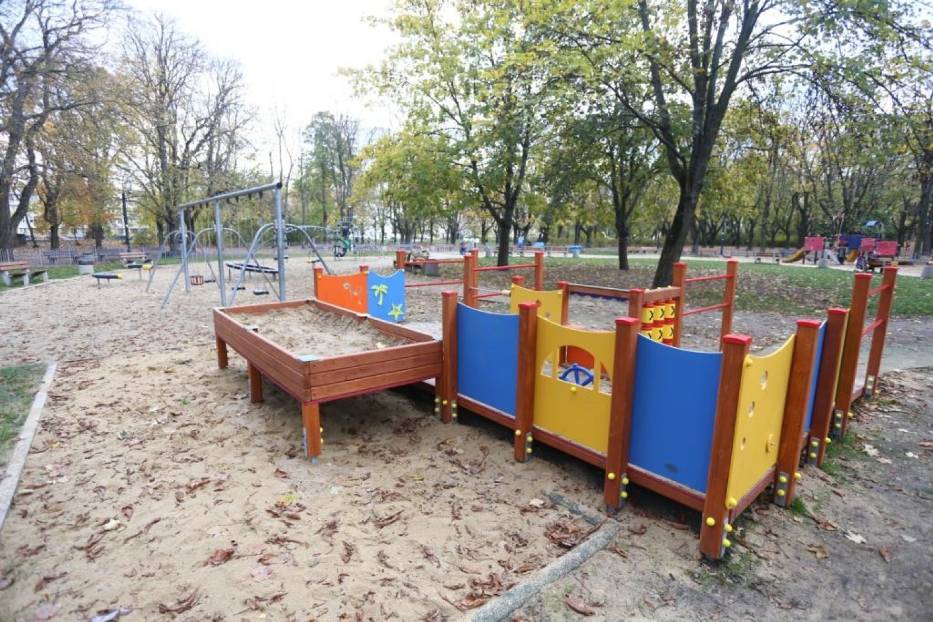 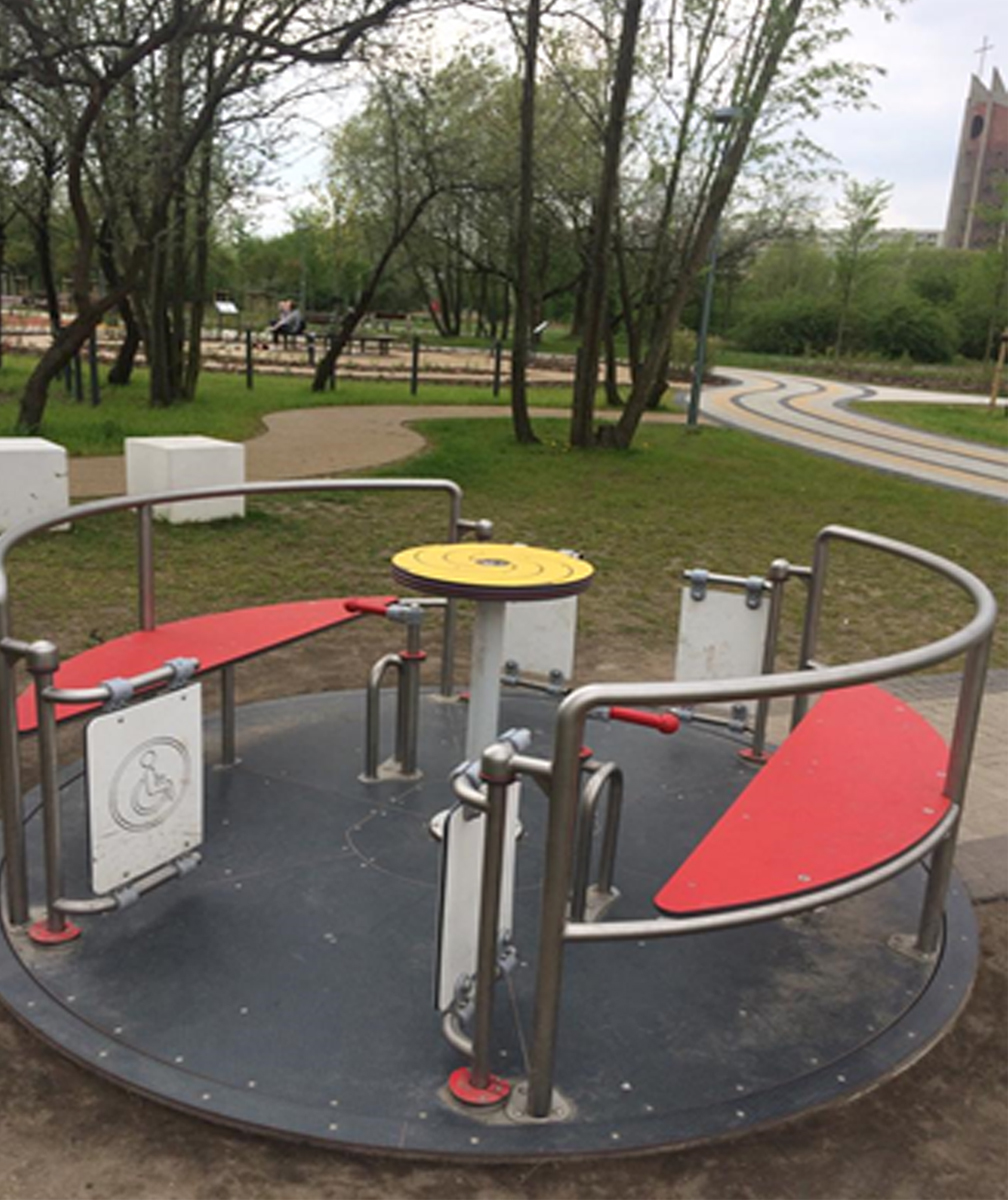 DOSTĘPNOŚĆ PRZESTRZENI PUBLICZNEJ

MAKIETY
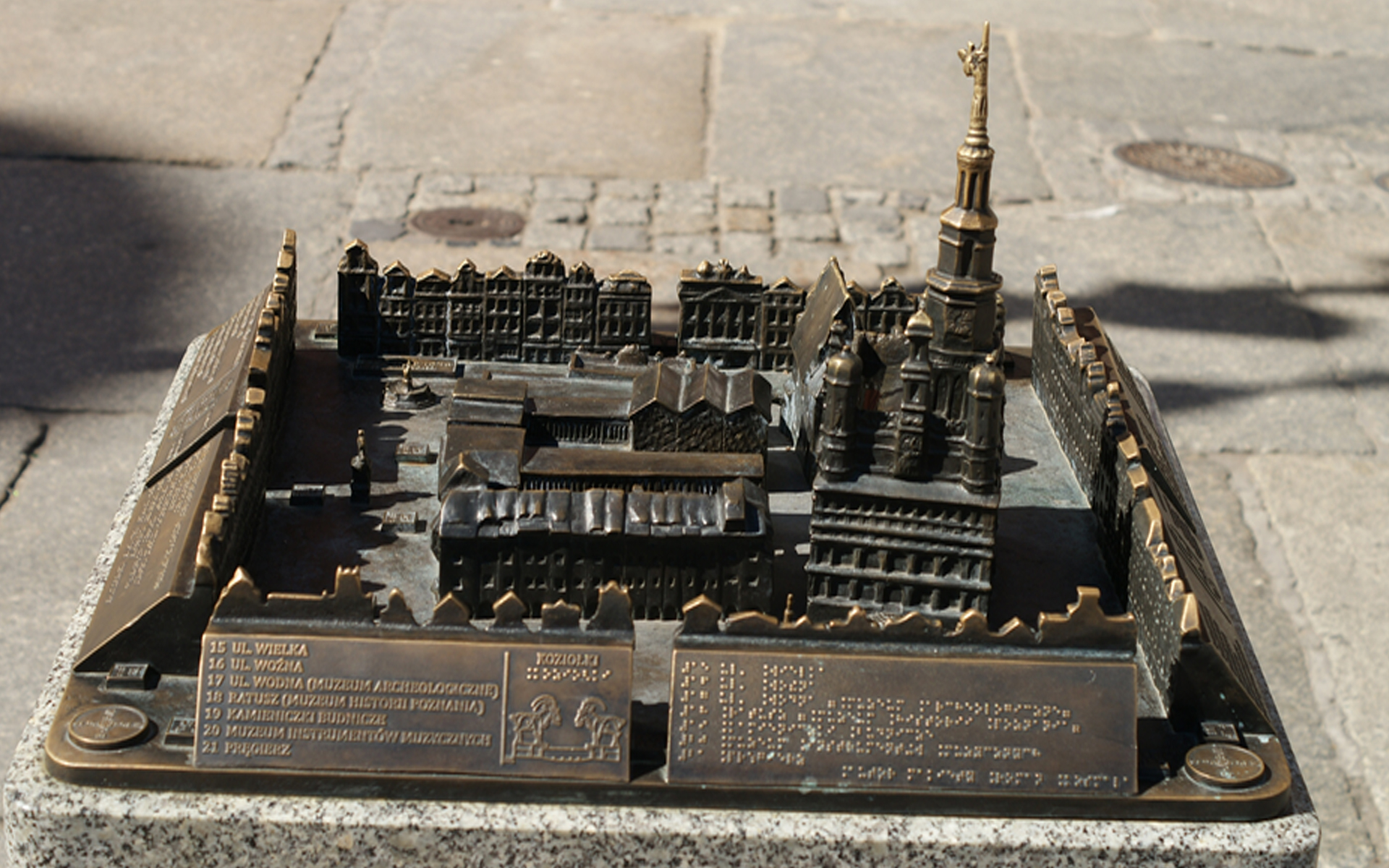 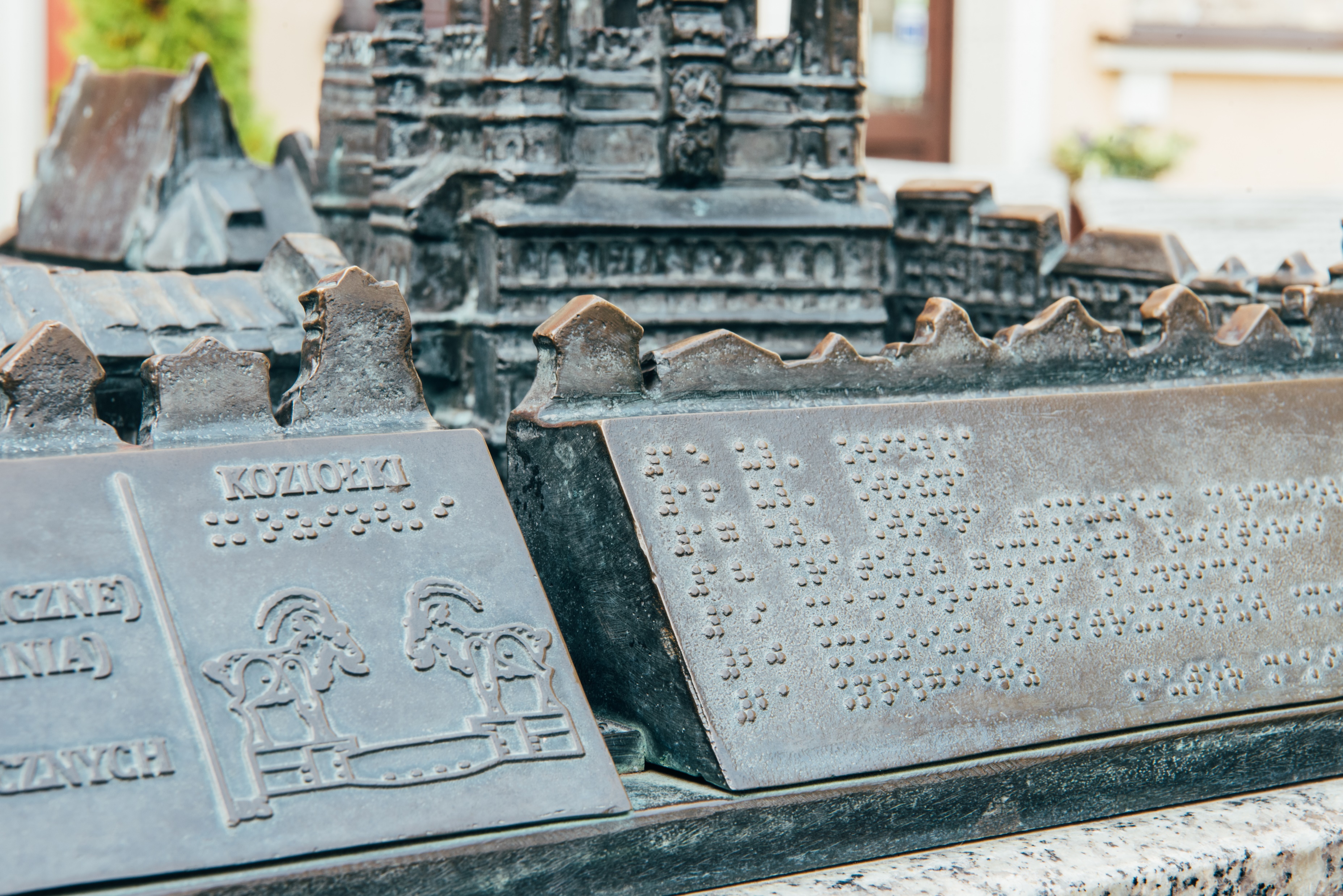 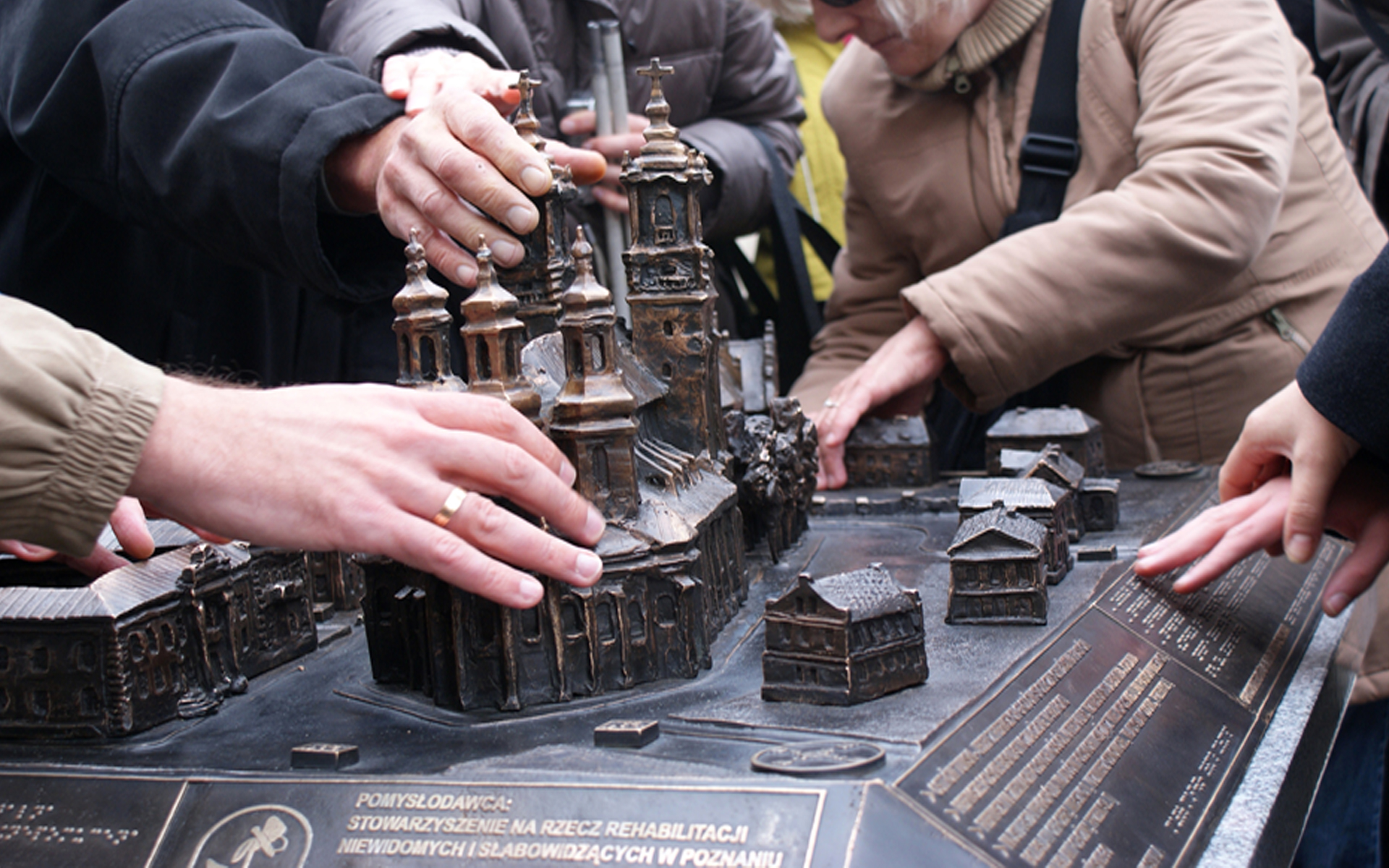 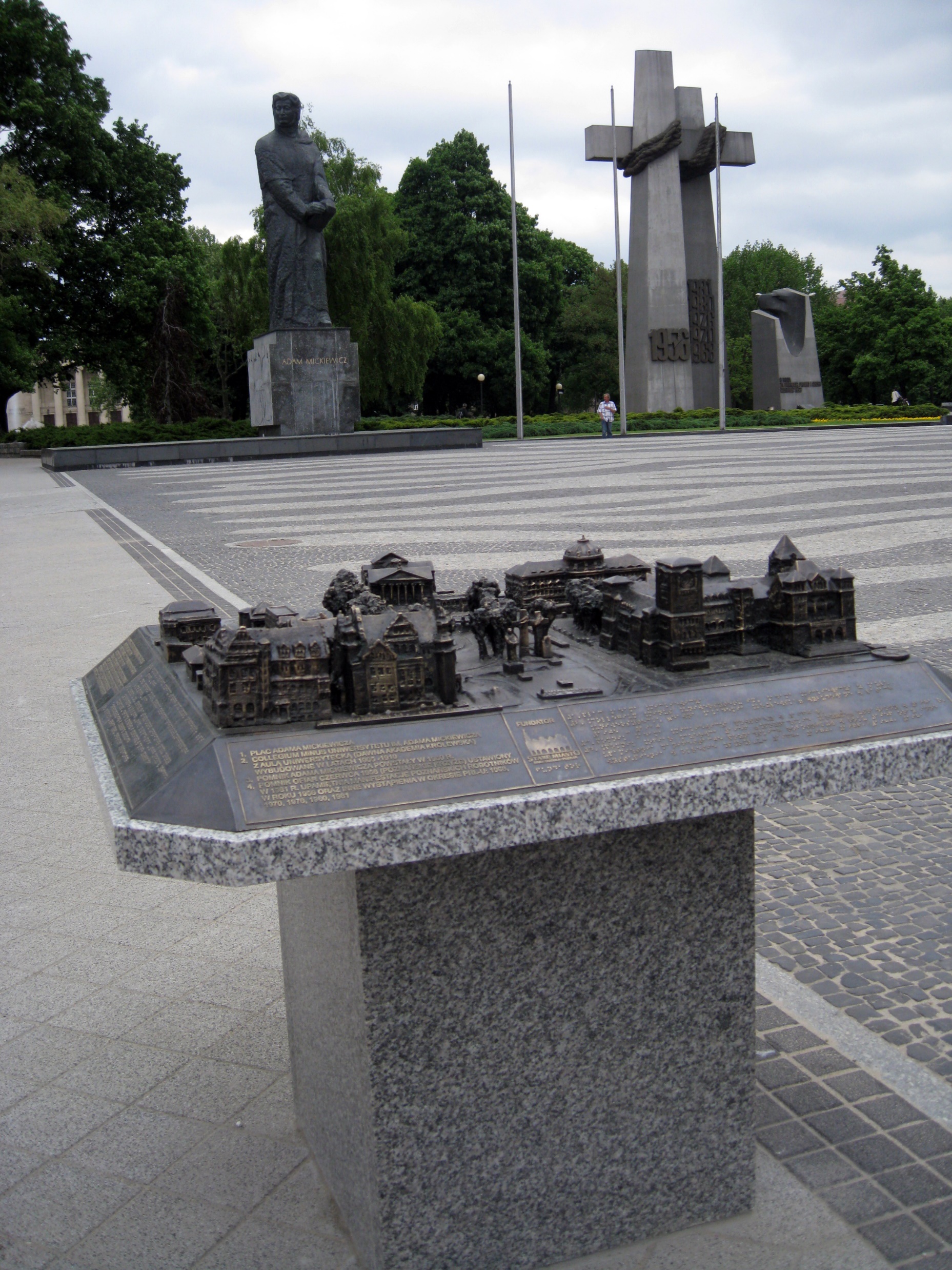 Dostępność jest procesem dynamicznym i nieustannie rozwijającym się, który wymaga zaangażowania i współpracy wielu stron. 
Jednak zapewnienie dostępności jest ważne, ponieważ pomaga stworzyć bardziej inkludujące społeczeństwo, w którym każdy ma równe szanse i dostęp do zasobów oraz możliwości.


Dziękuję za uwagę 
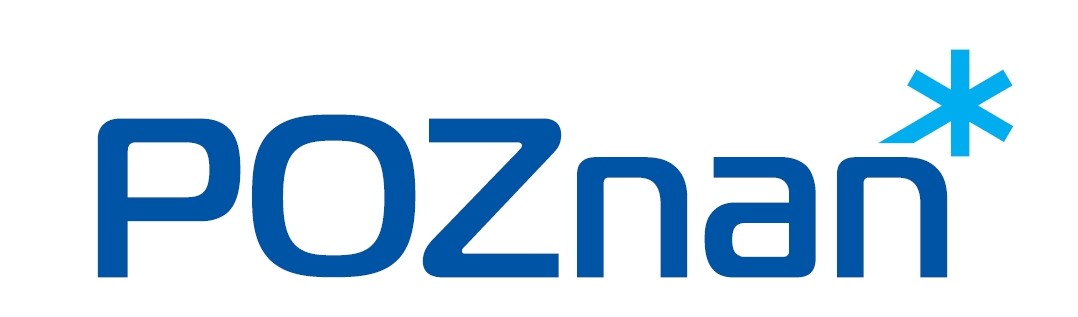